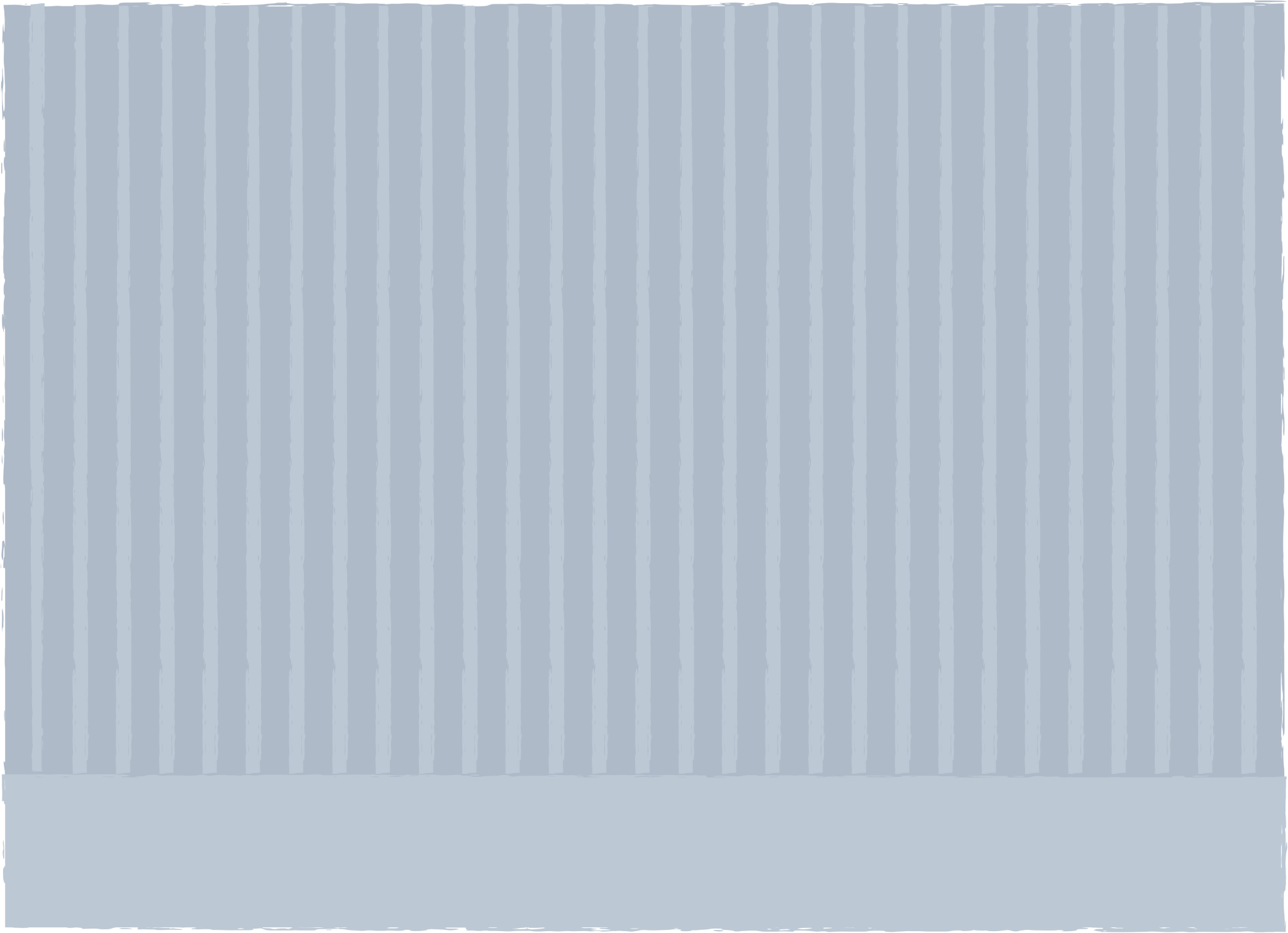 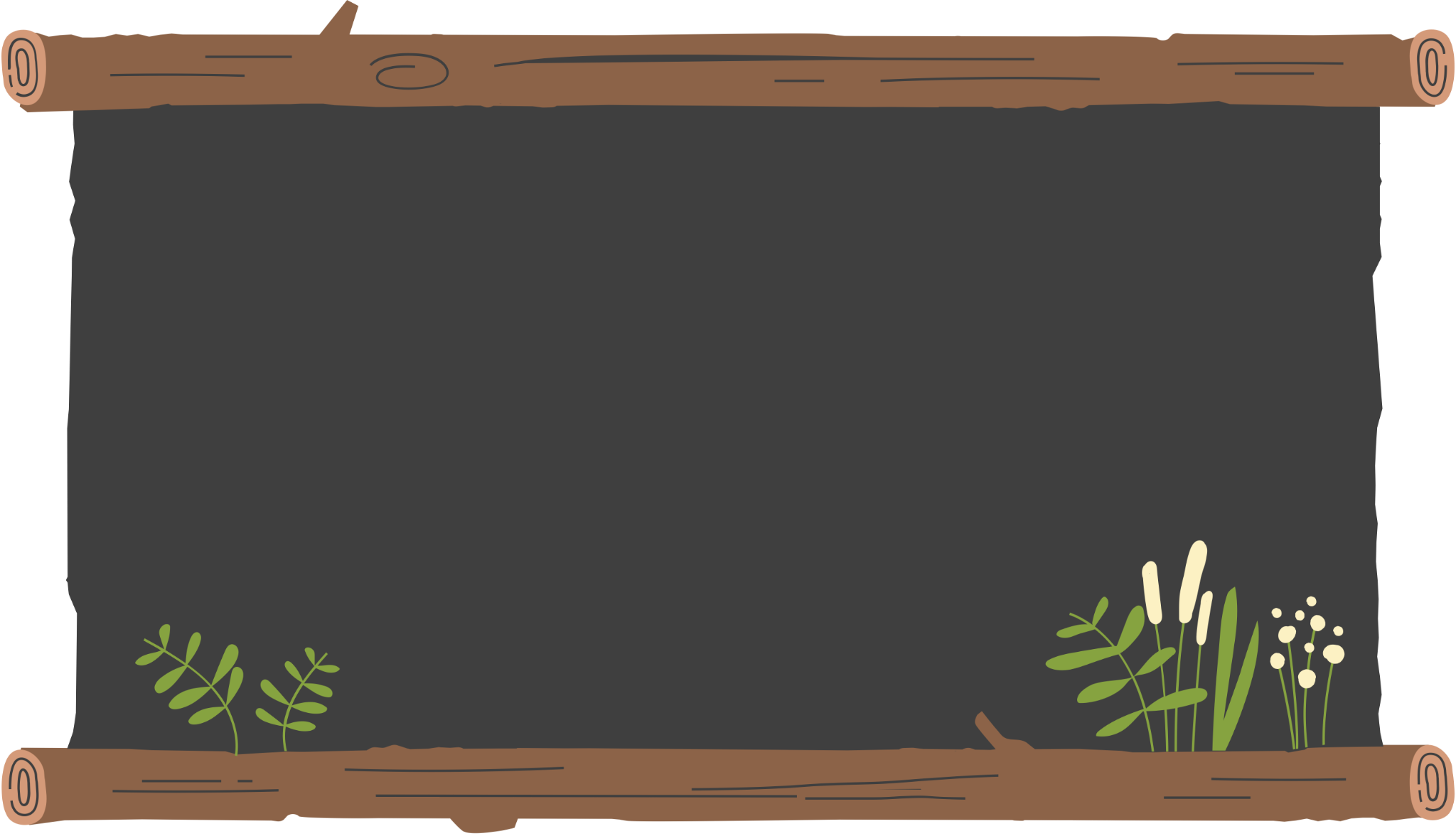 關渡國小 604
學校日內容說明
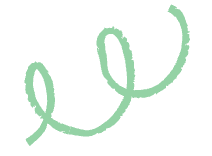 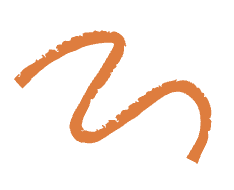 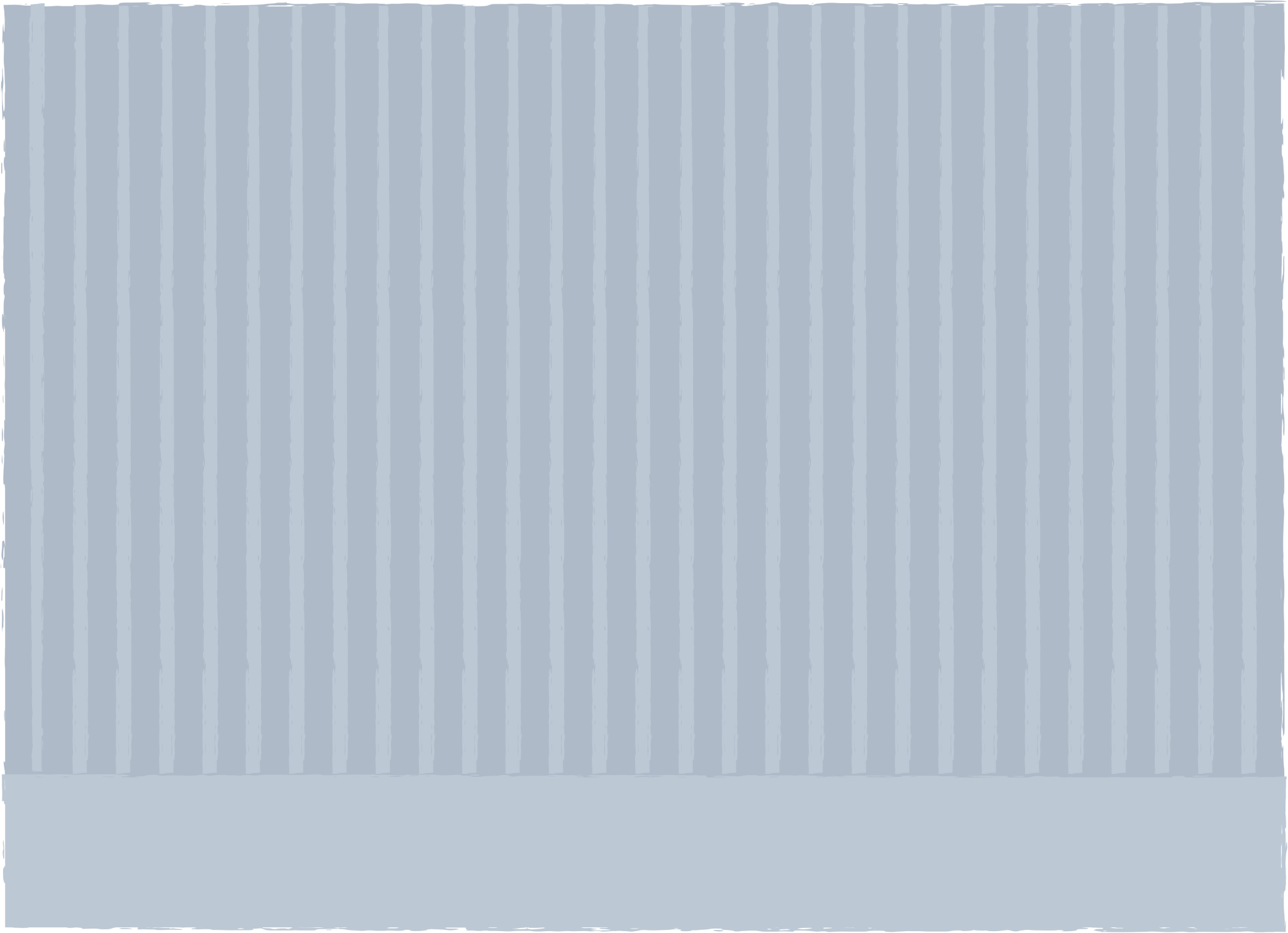 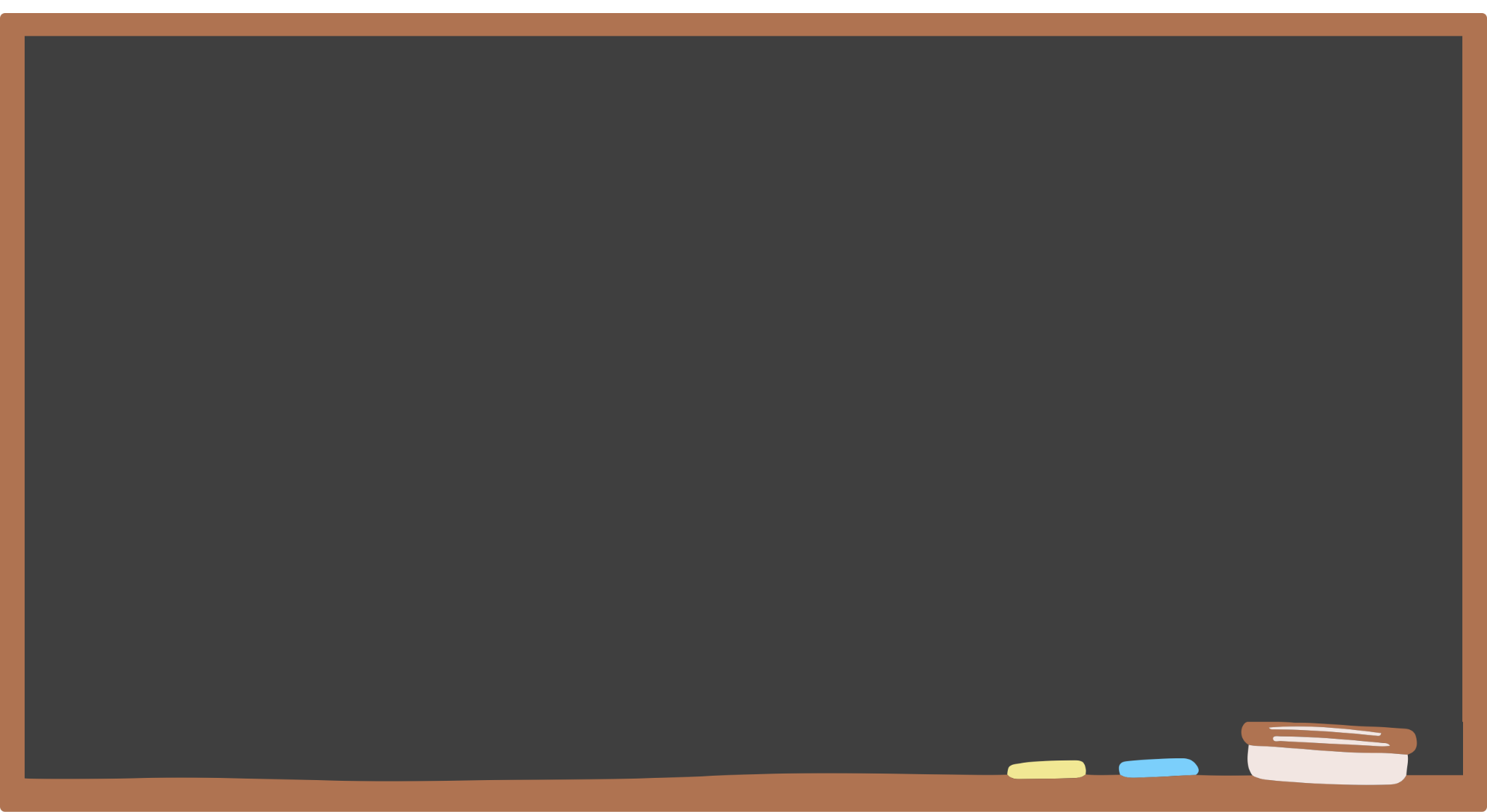 本日預計說明內容
01
02
03
校務與班務
謝老師小叮嚀
教學說明
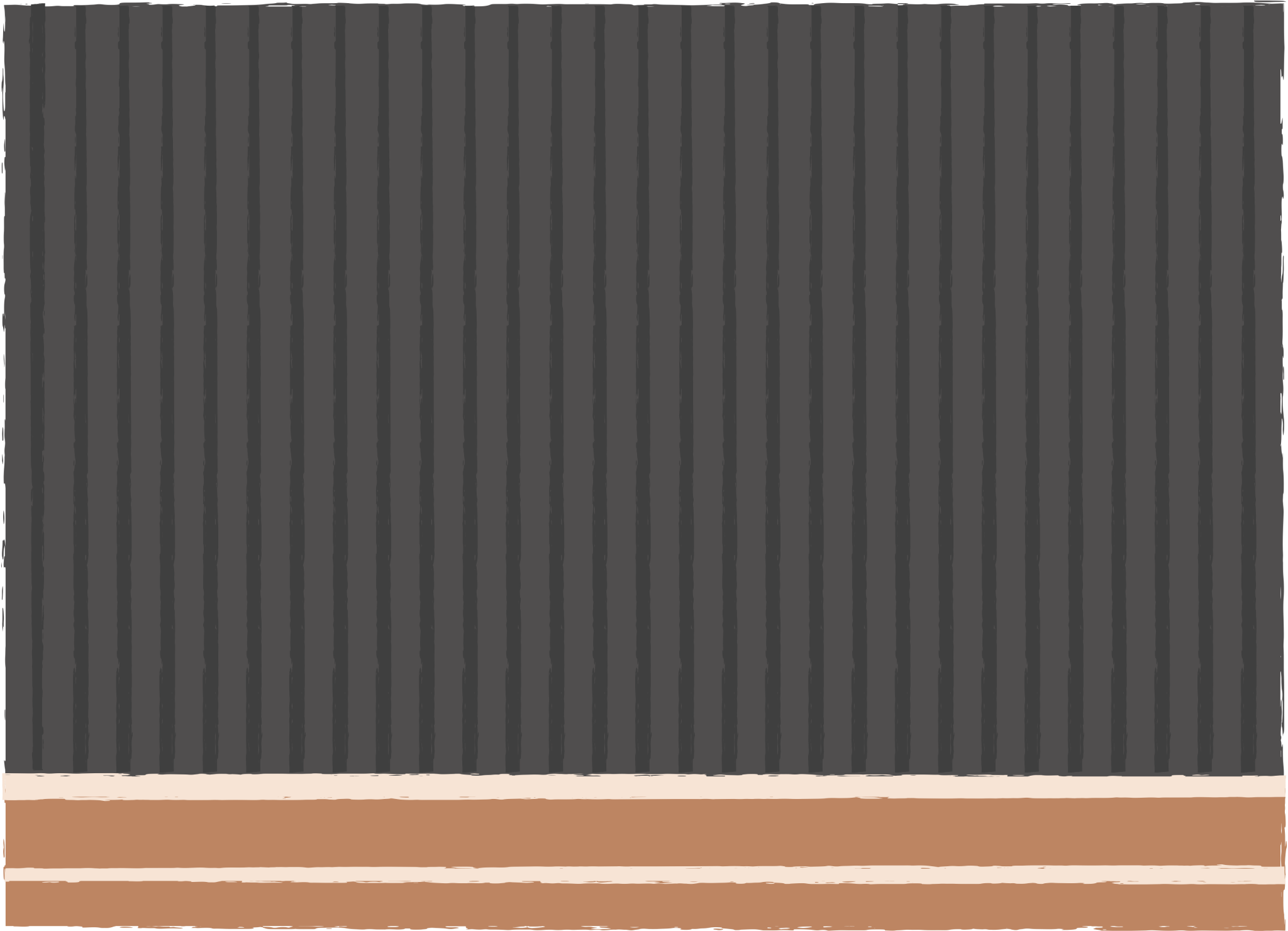 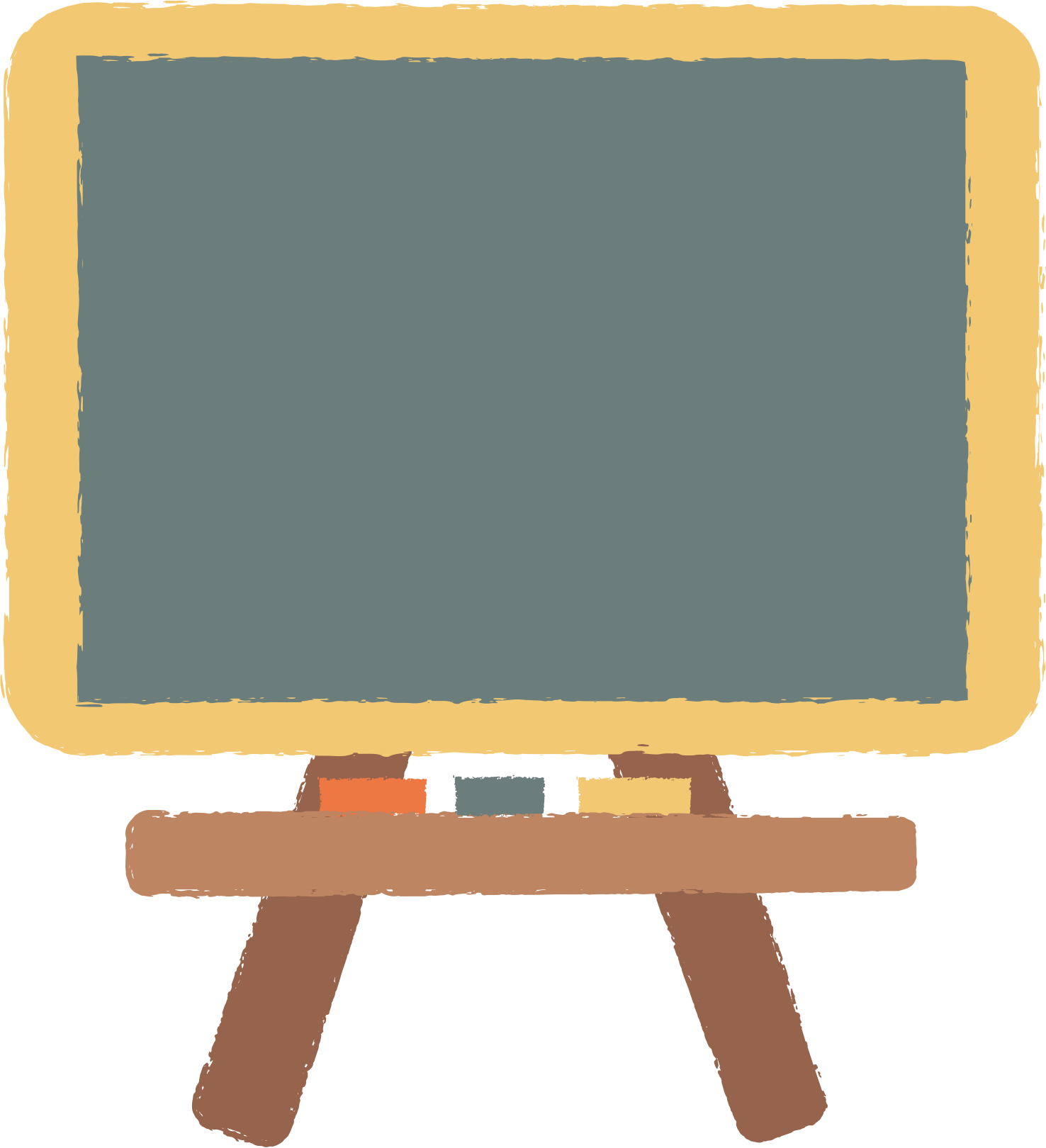 01
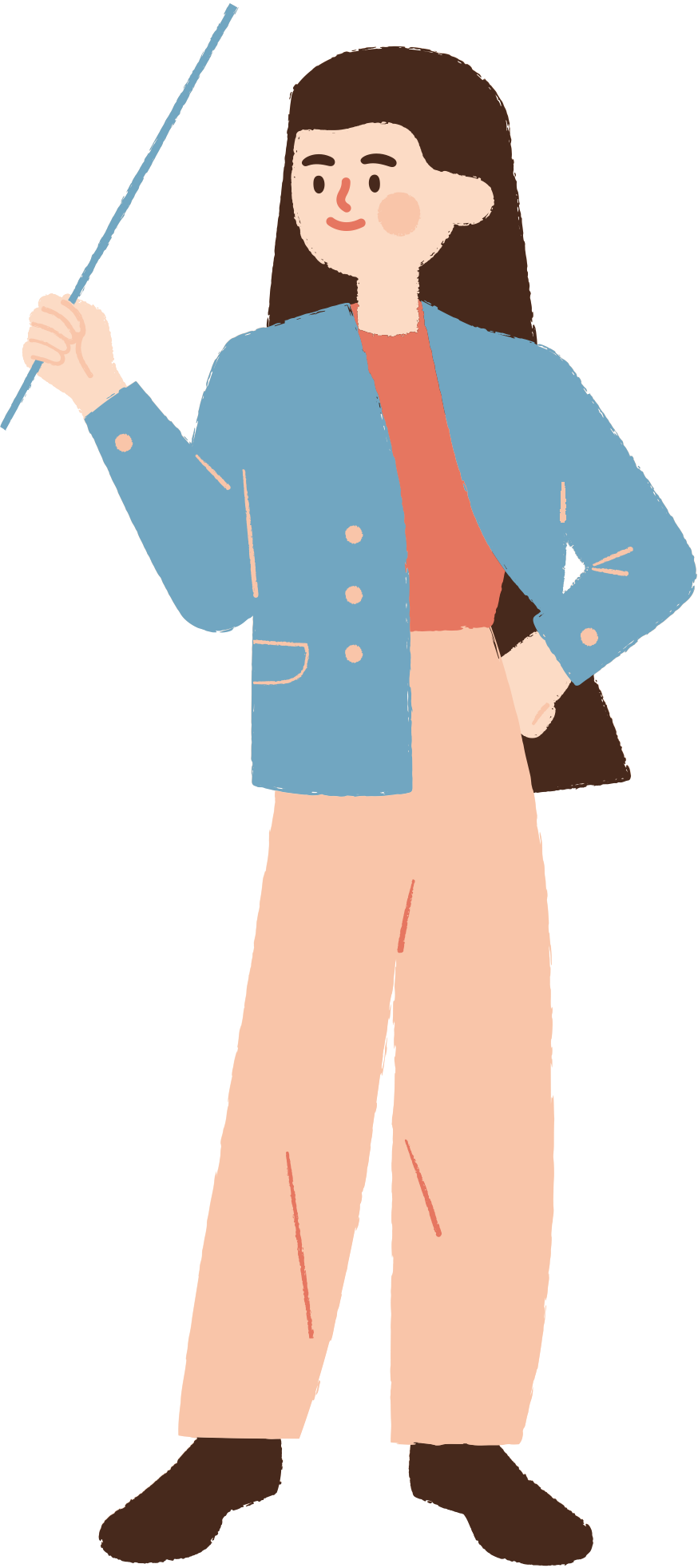 校務&班務說明
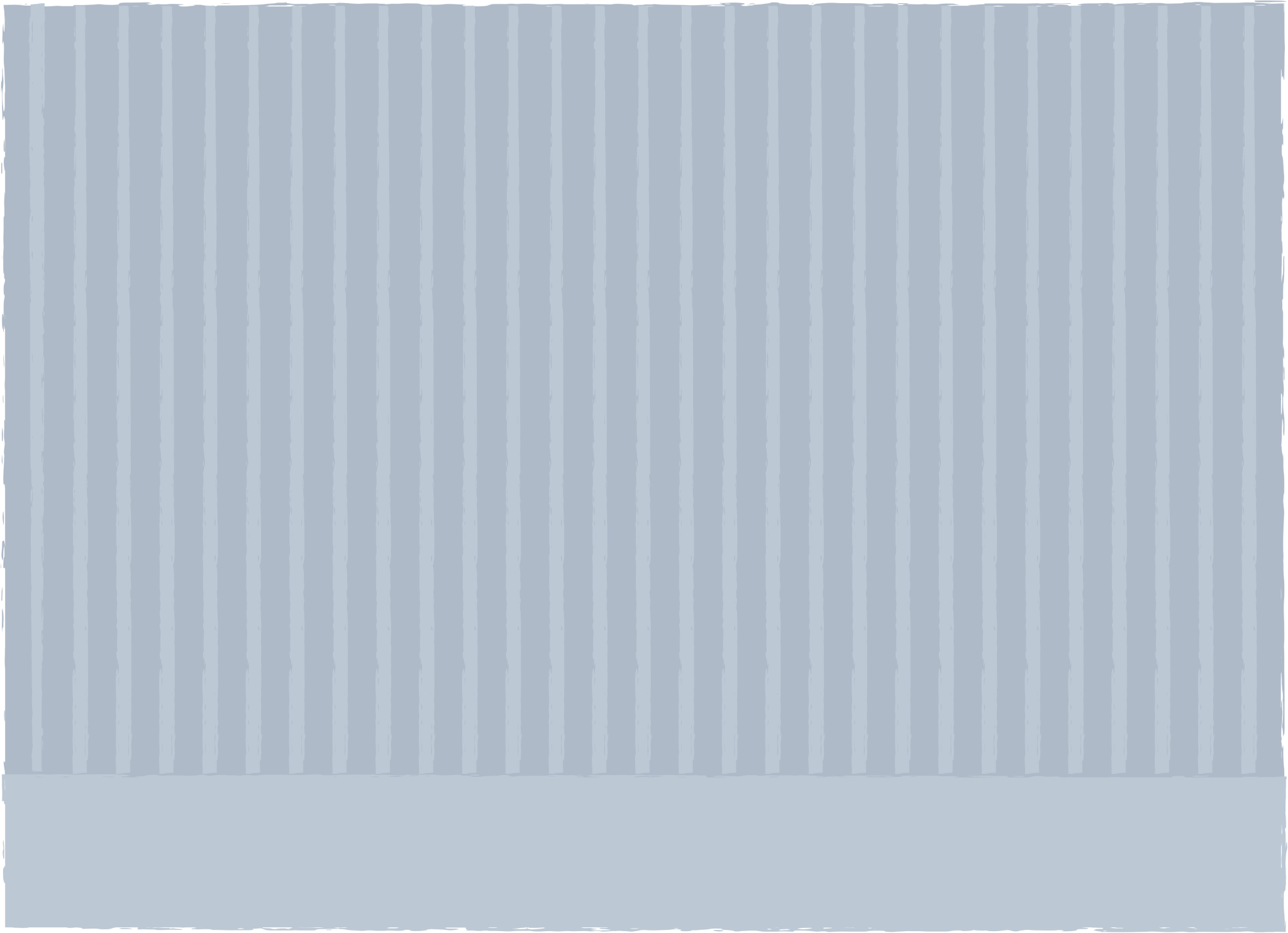 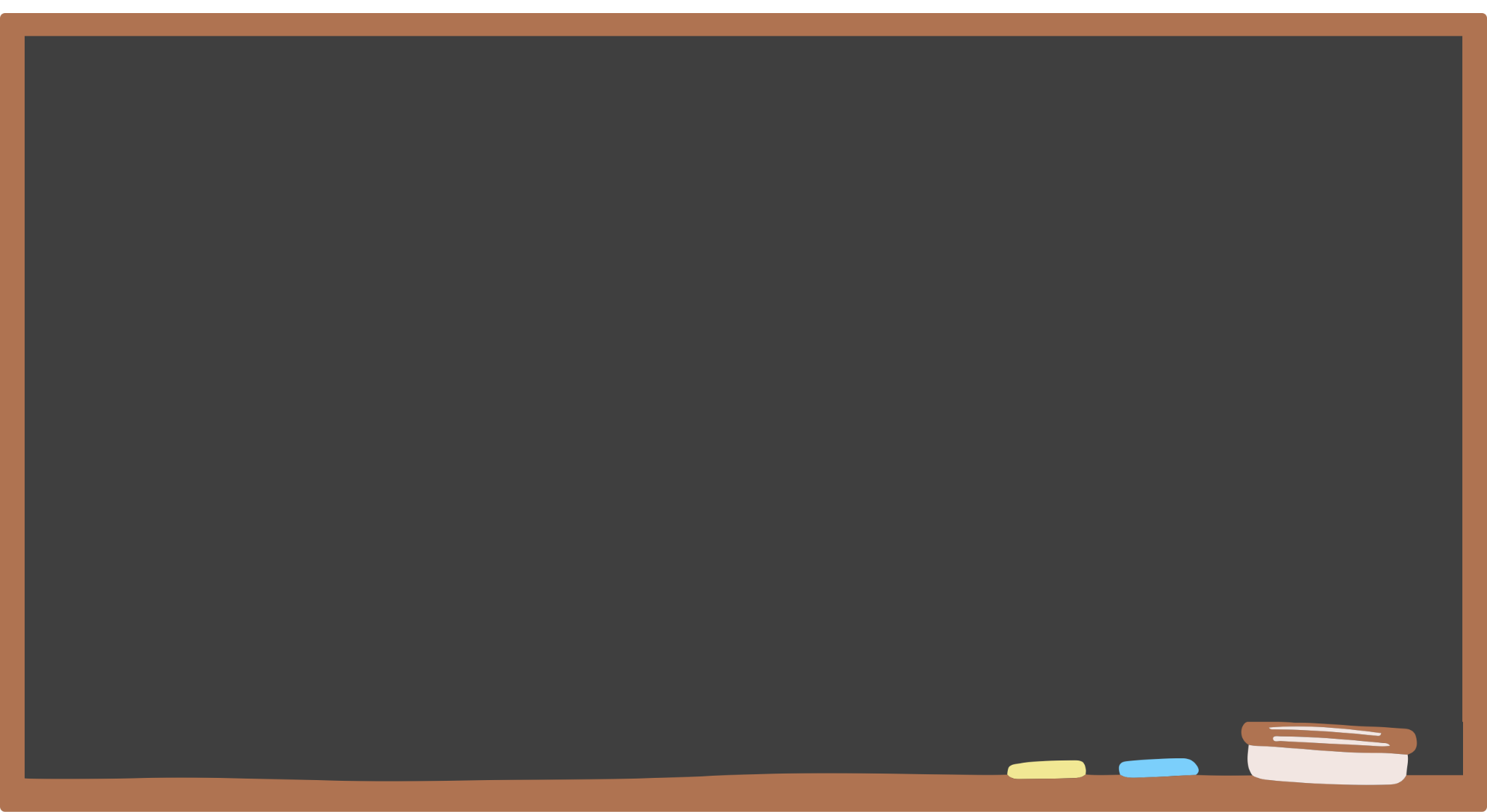 本學期重要行事曆
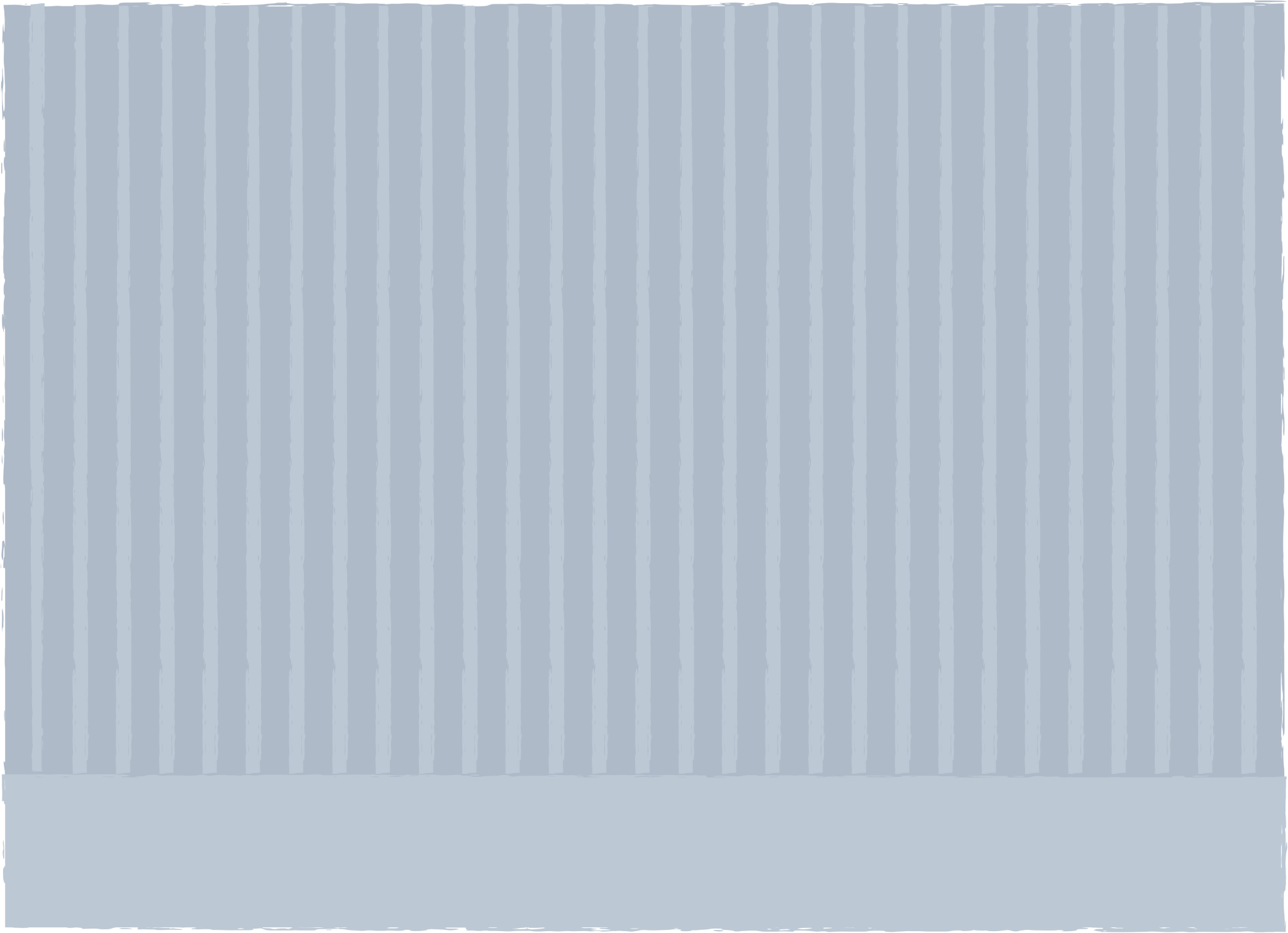 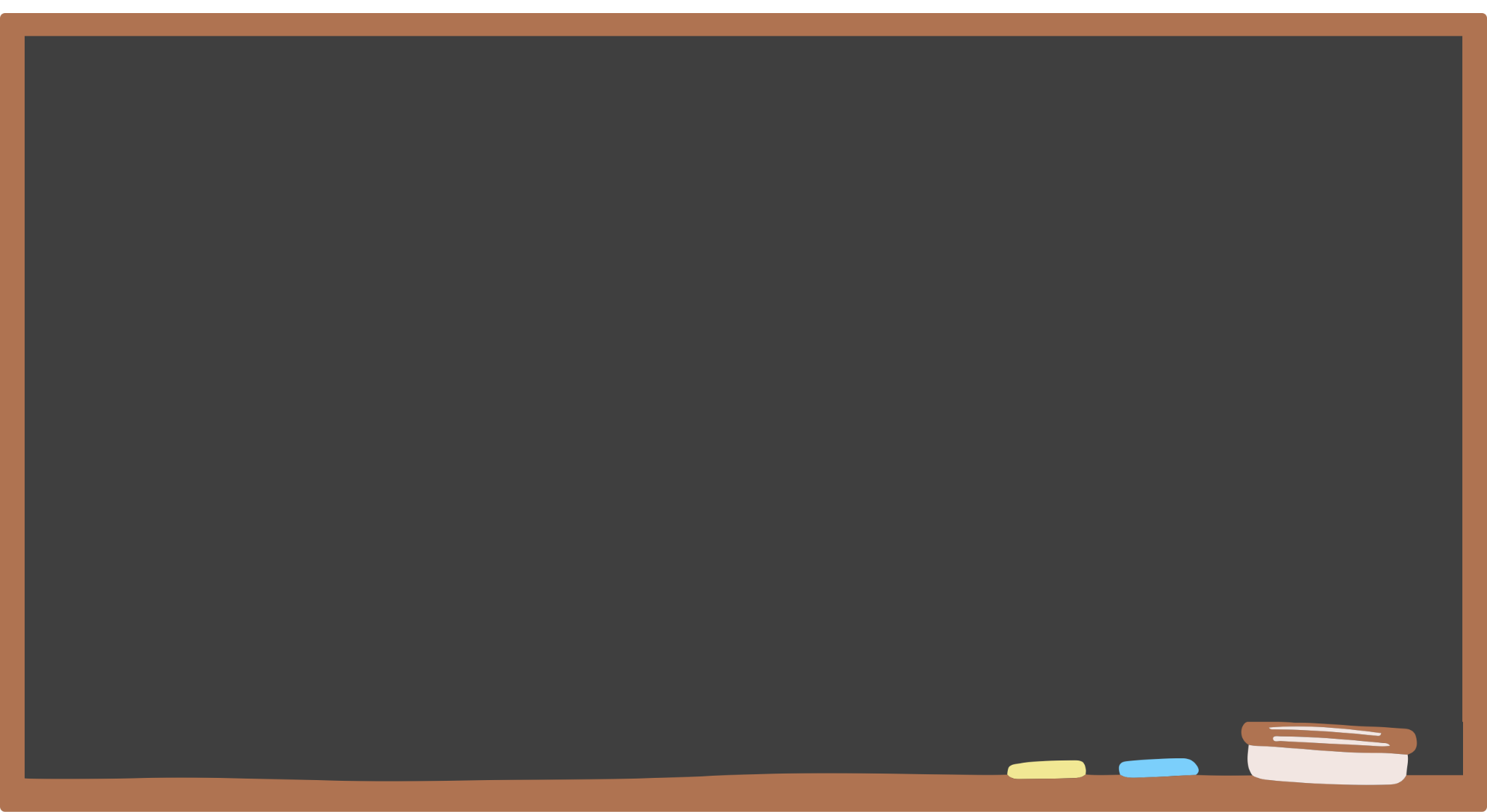 班級家長代表
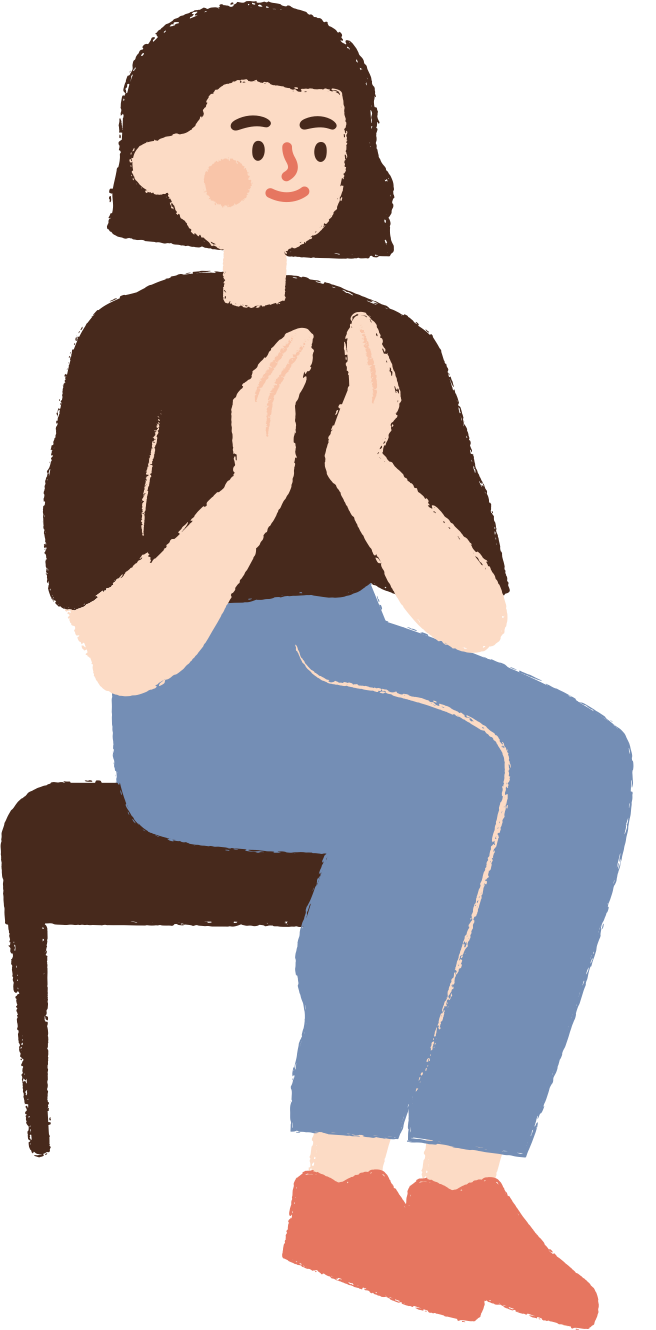 感謝品禎媽與銘崙媽留任！
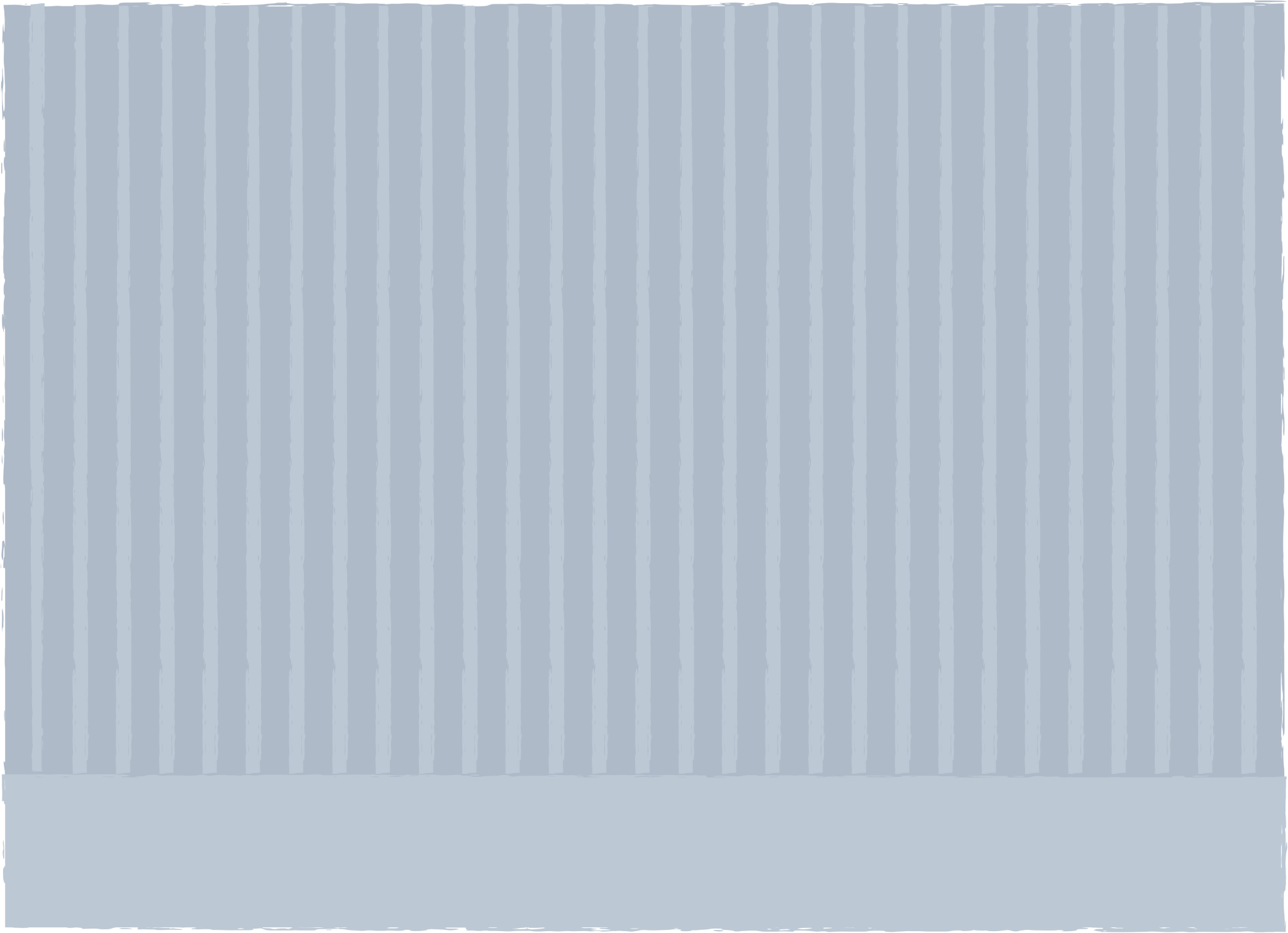 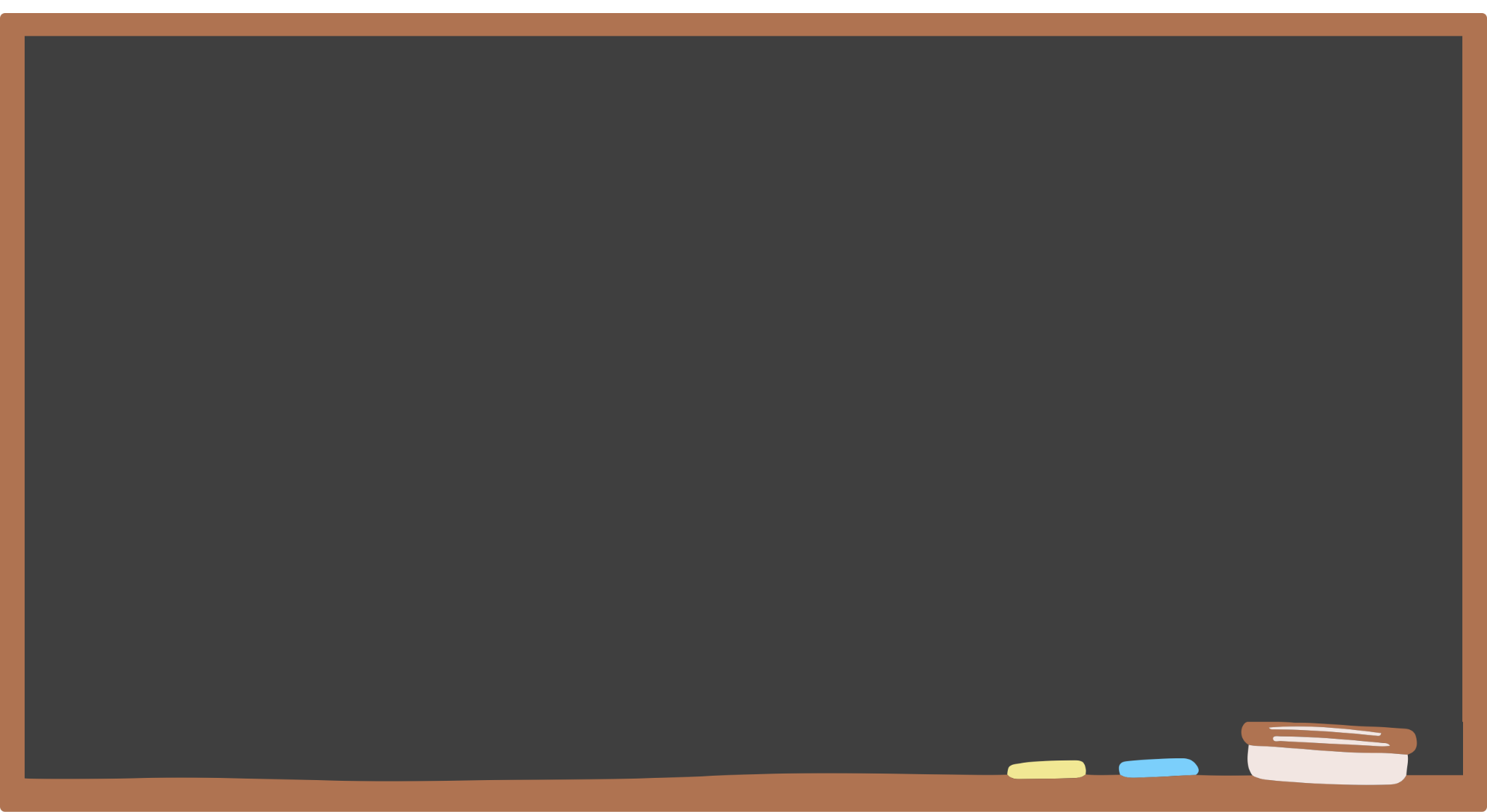 班務說明4-1　班級活動費
感謝銘崙媽協助保管及管理
目前結餘為1252元
以及2000元 7-11商品卡
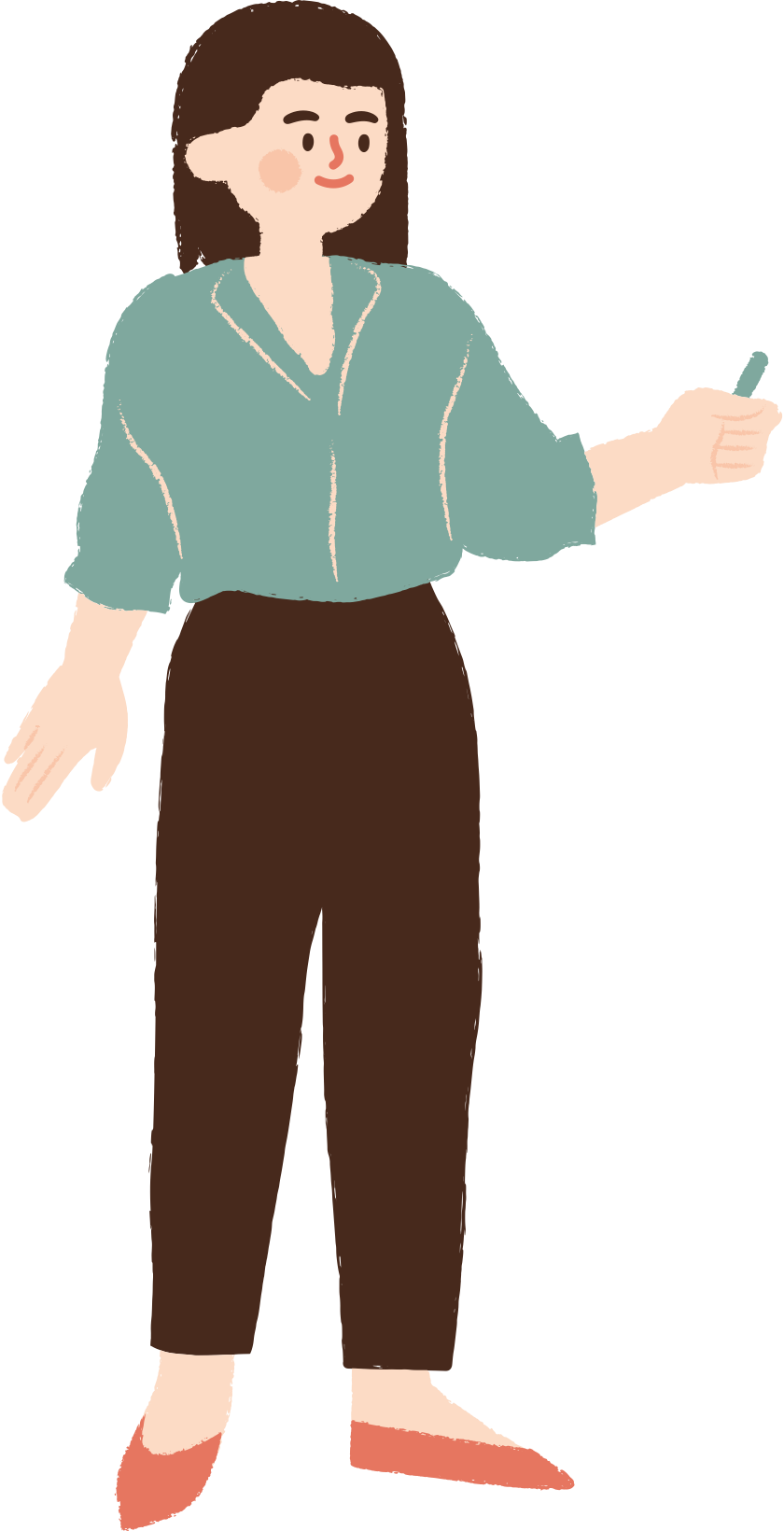 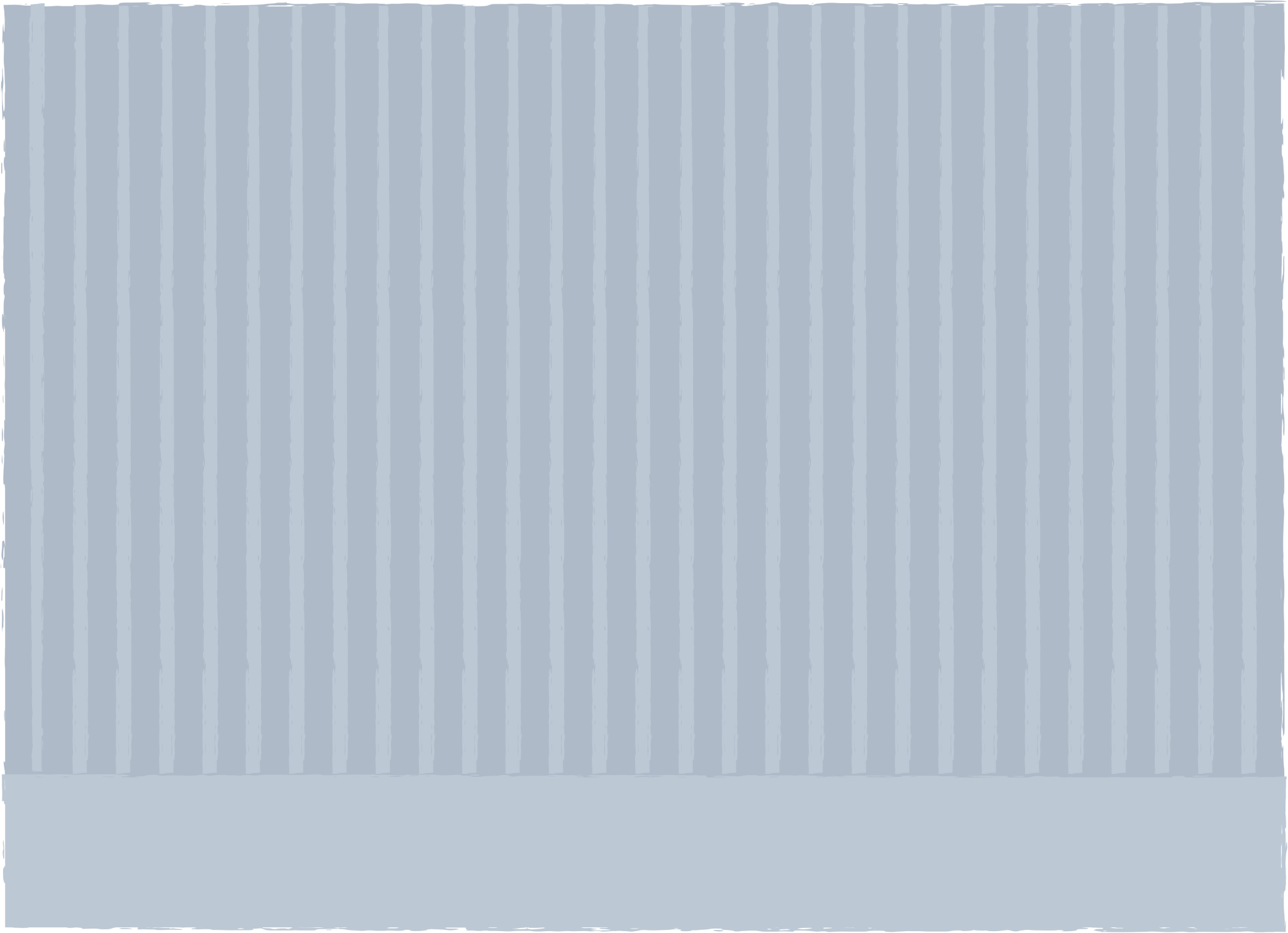 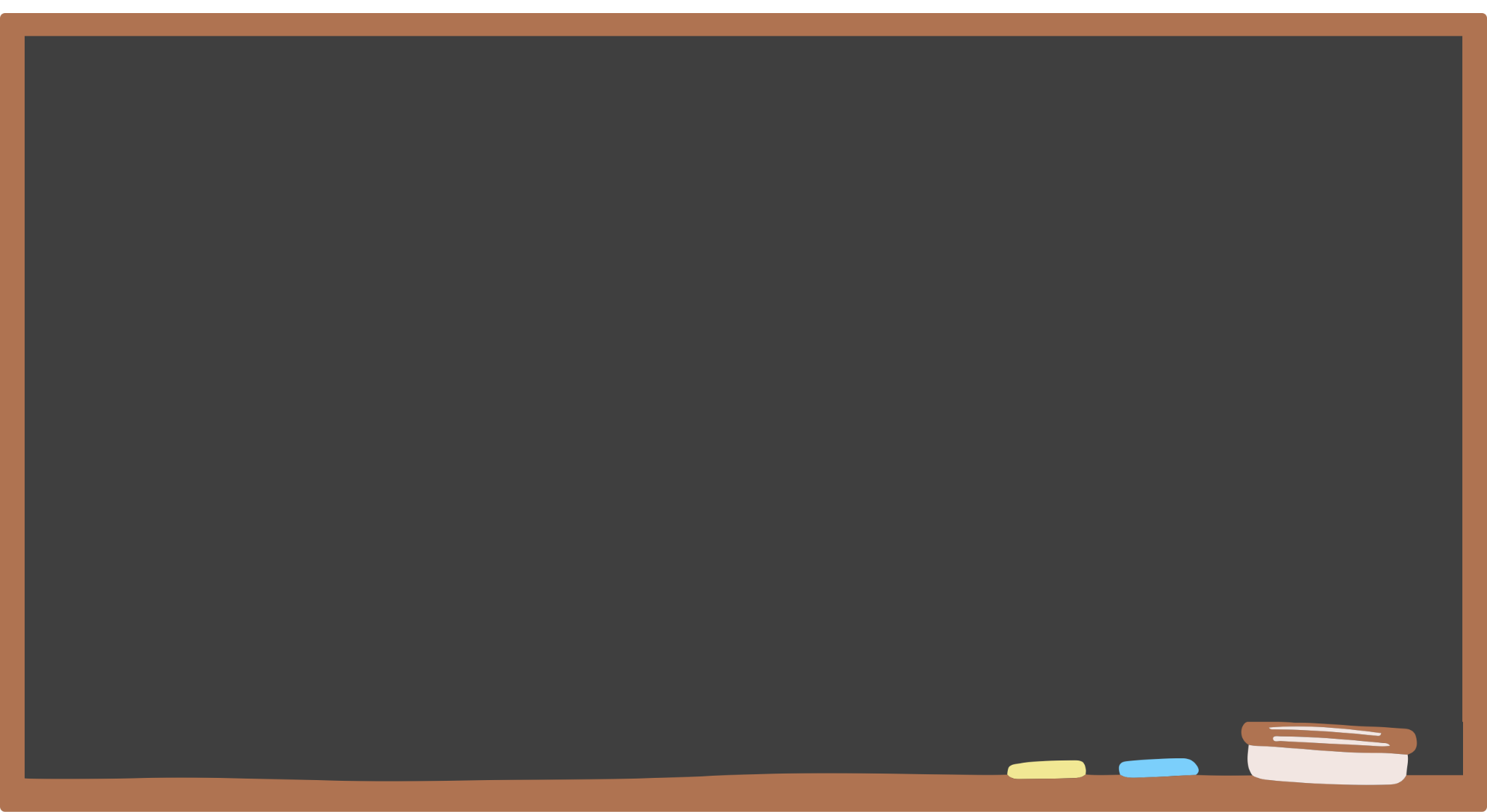 班務說明4-2　平時與定期測驗成績
1.國、數、社平時考：成績寫在聯絡簿，考卷不用家長簽名
2.各科期考考卷：國、數、社的成績寫在聯絡簿並提供級距，考卷皆需家長簽名 
3.感謝協助完成的家長！
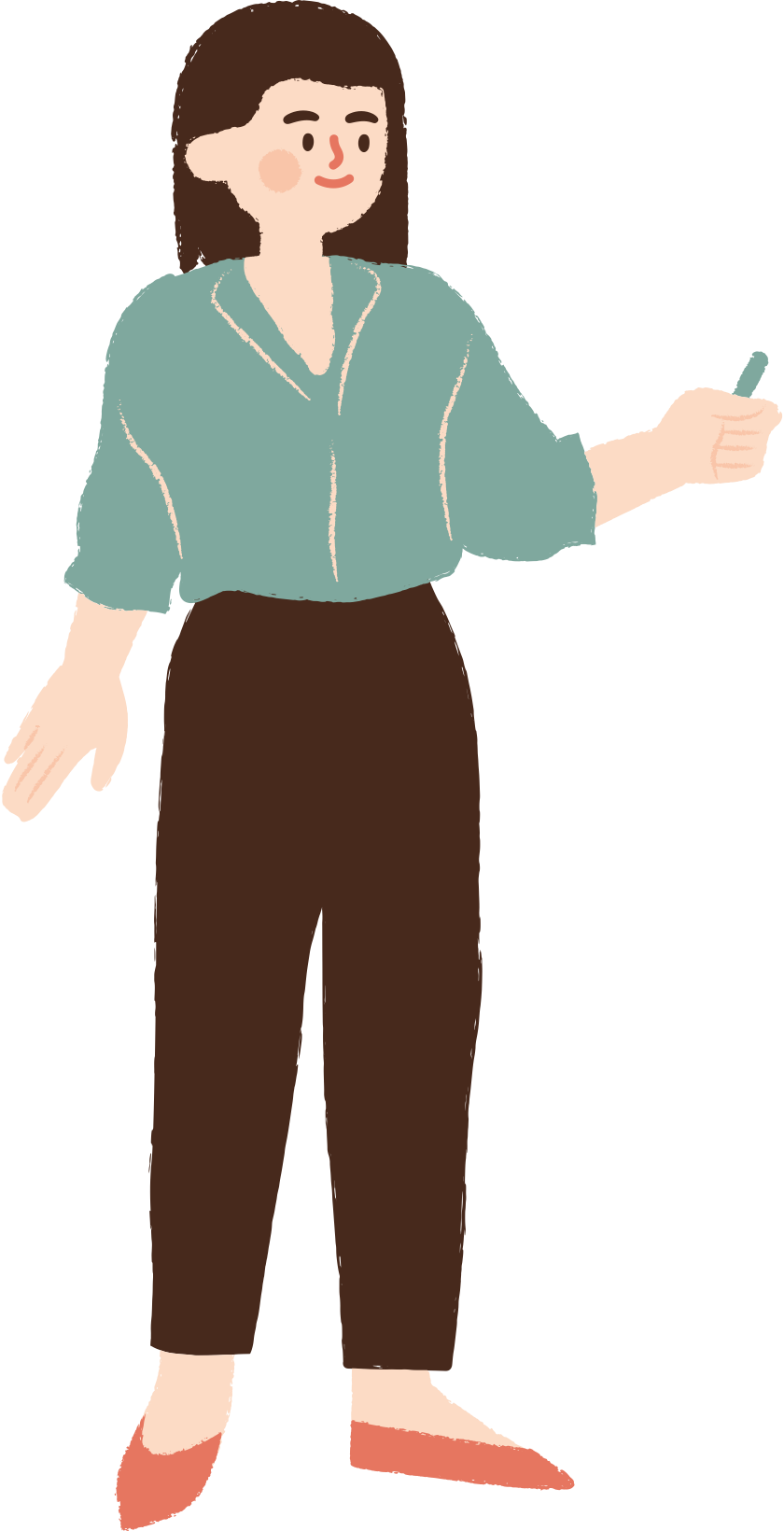 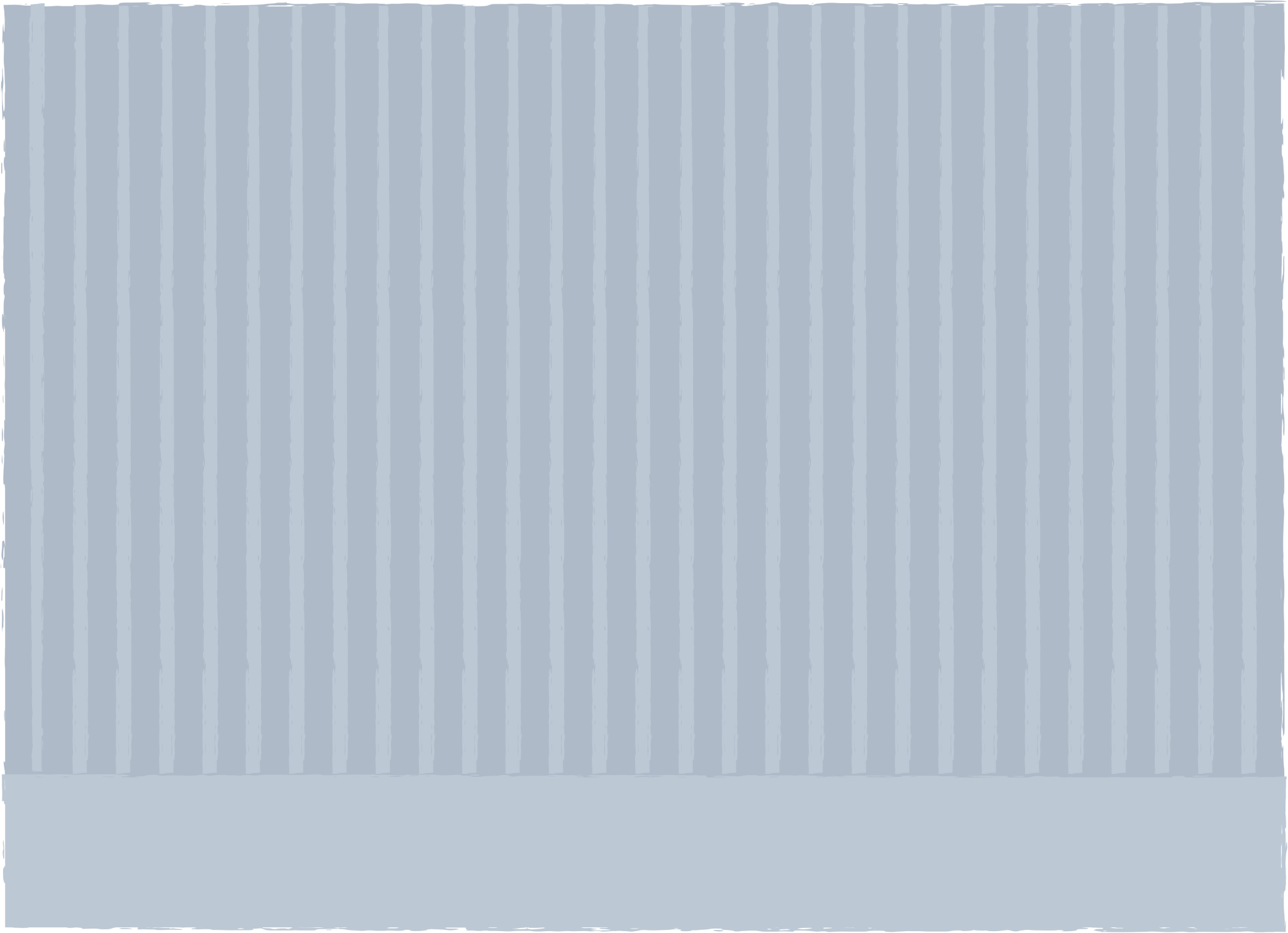 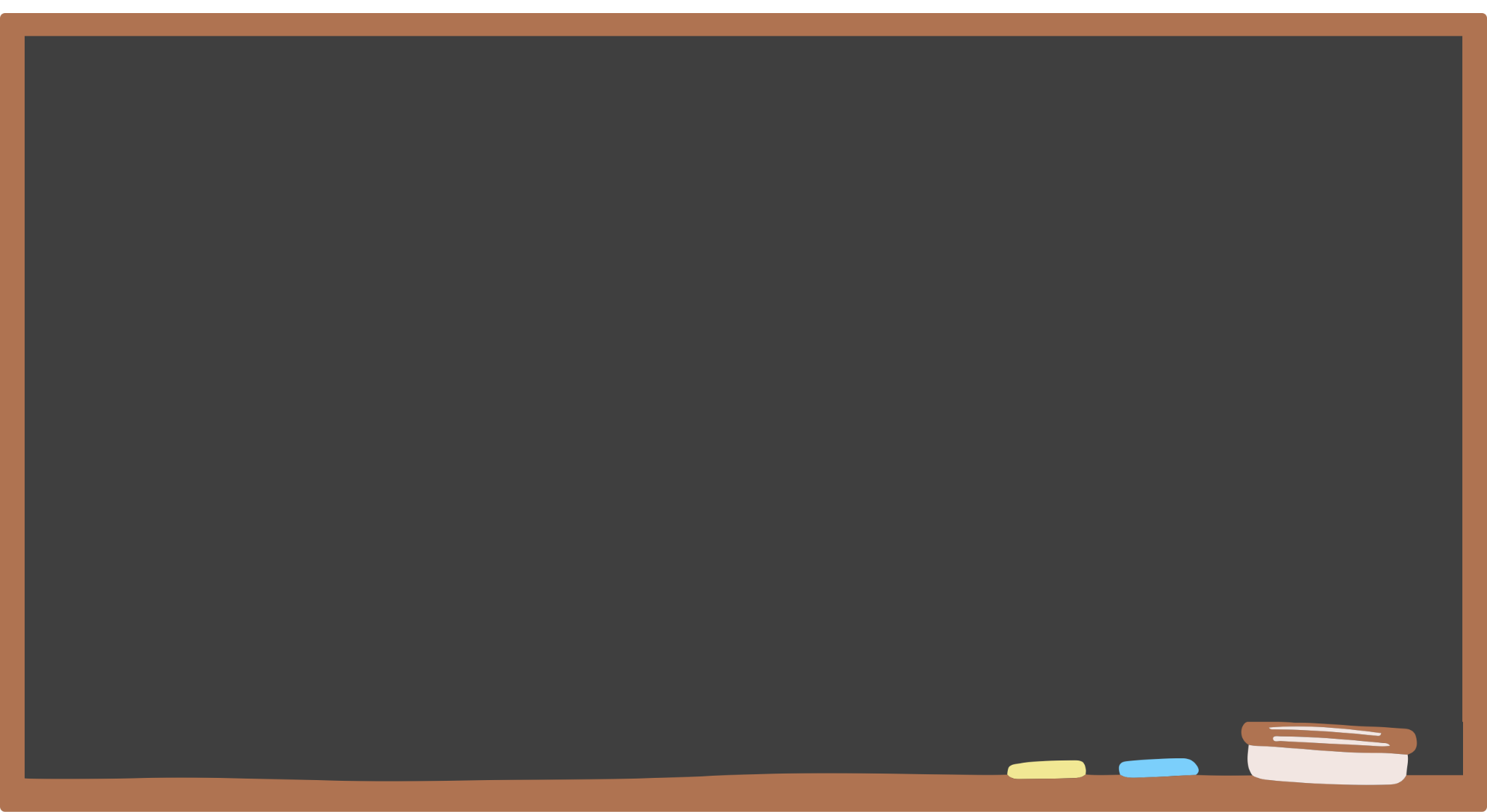 班務說明4-3　服裝儀容
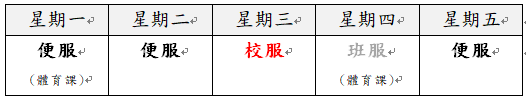 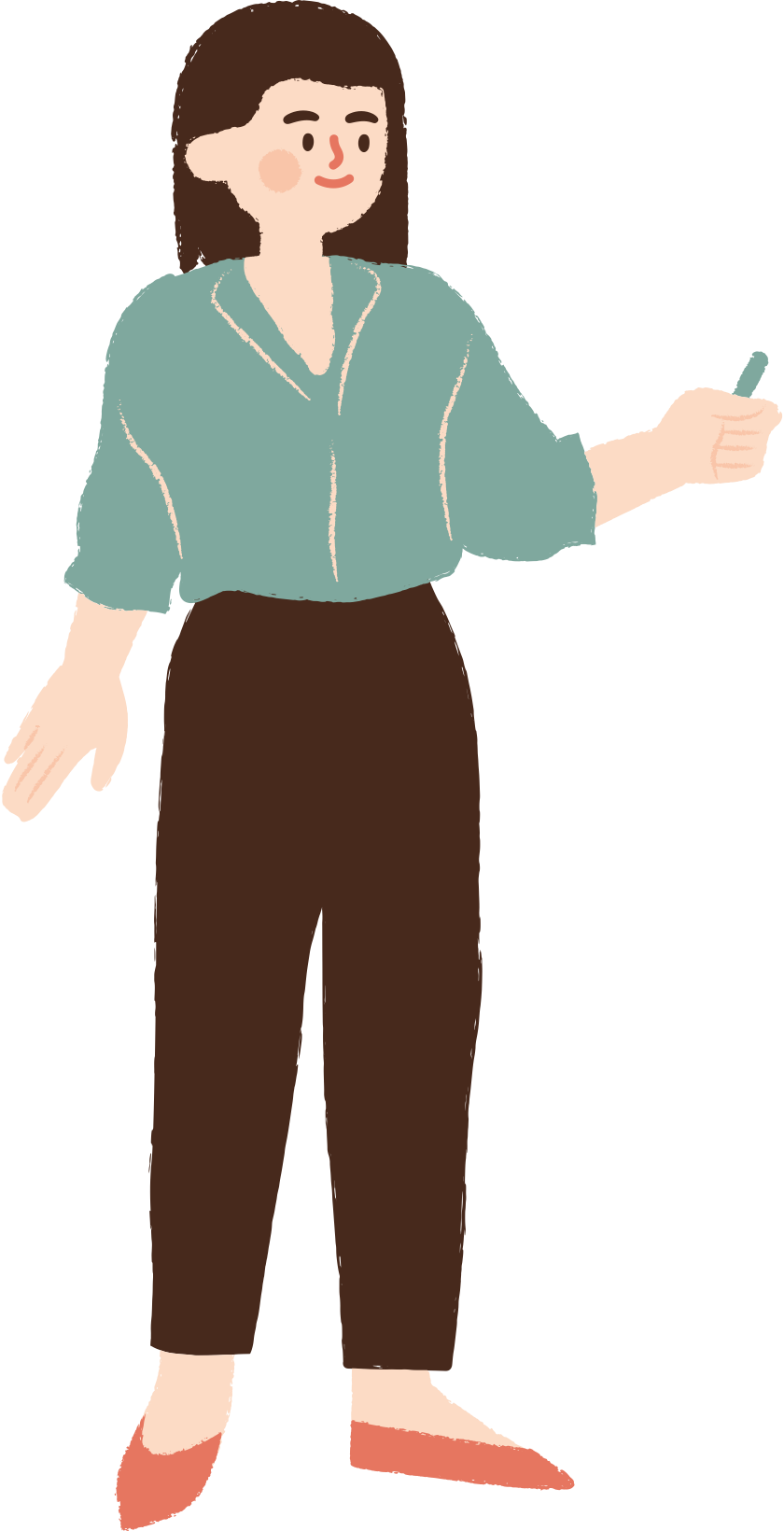 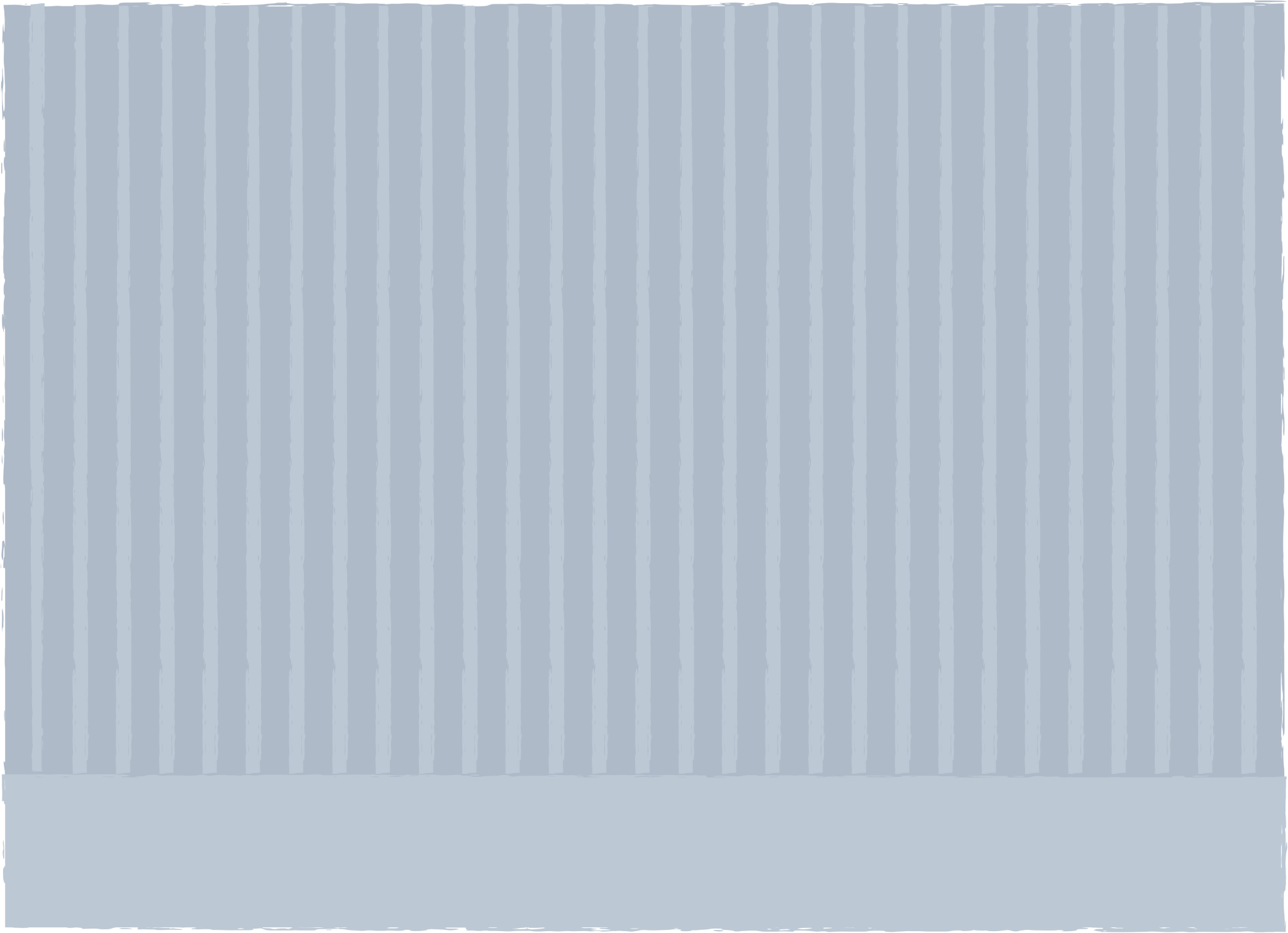 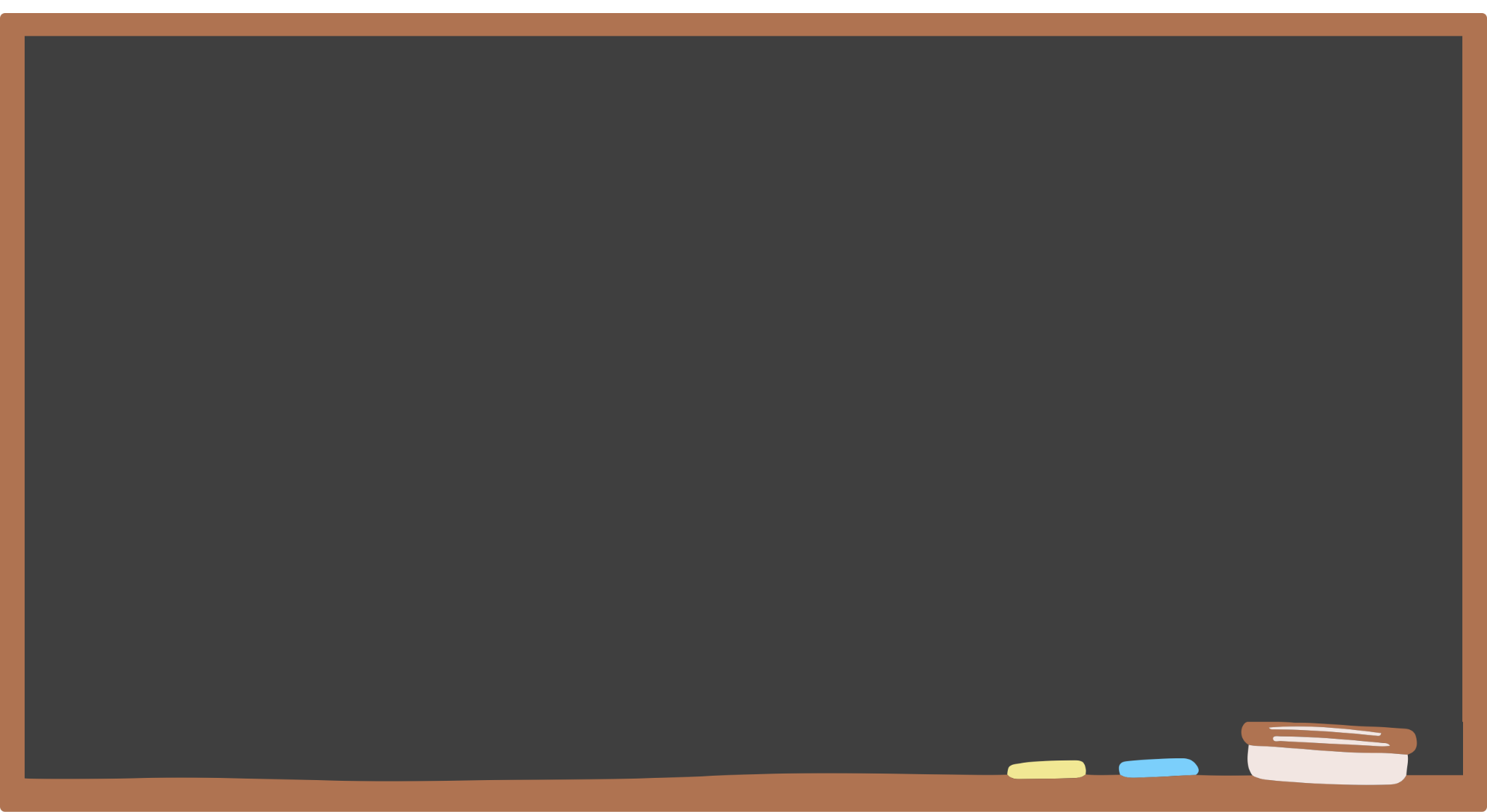 班務說明4-4　謝老師請假
1.預計9/18-20之間開始請假，最晚 
   9/23開始請假
2.課務皆會完整交接
3.畢業相關活動只能隨緣了！
4.下學期預計完整回歸
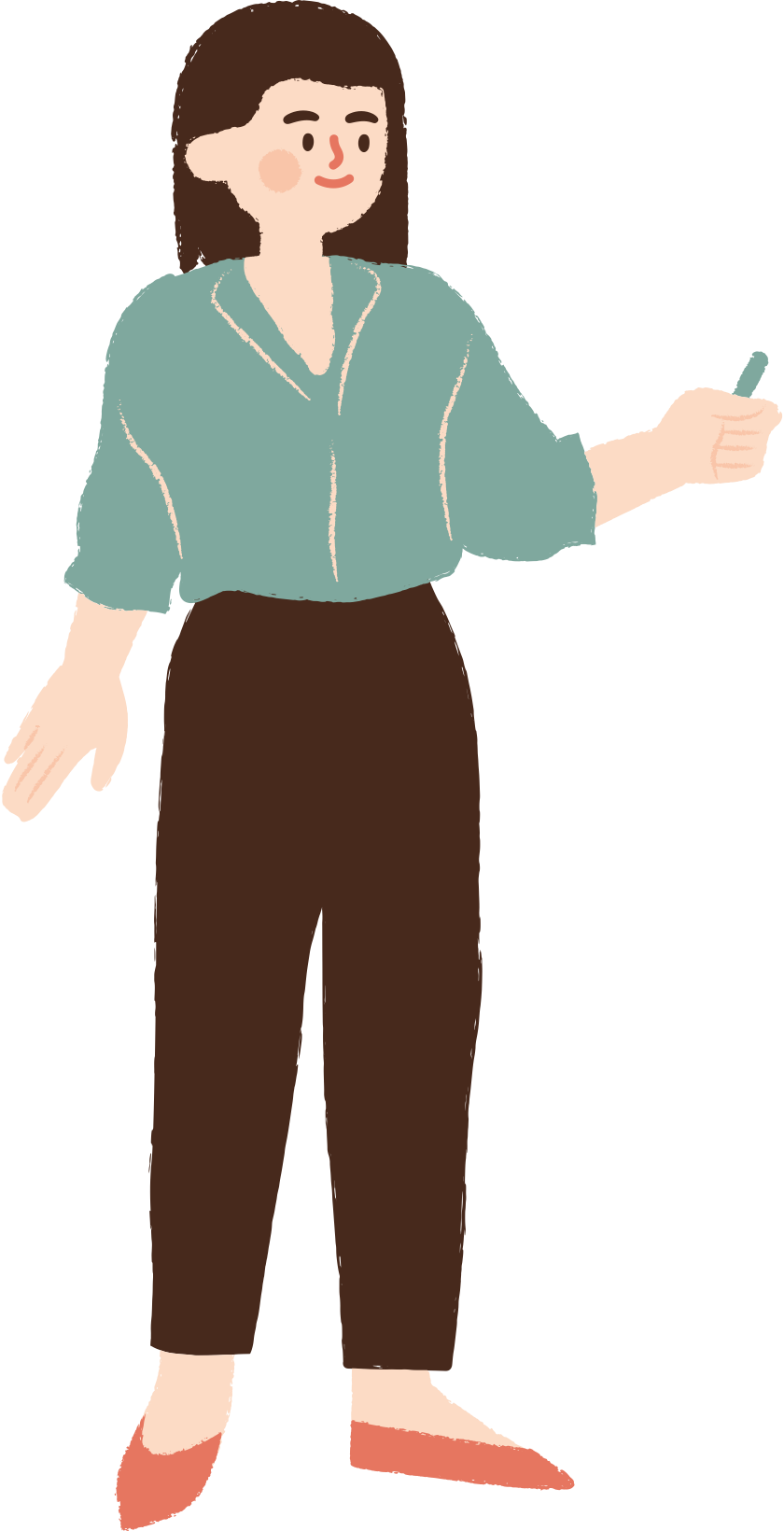 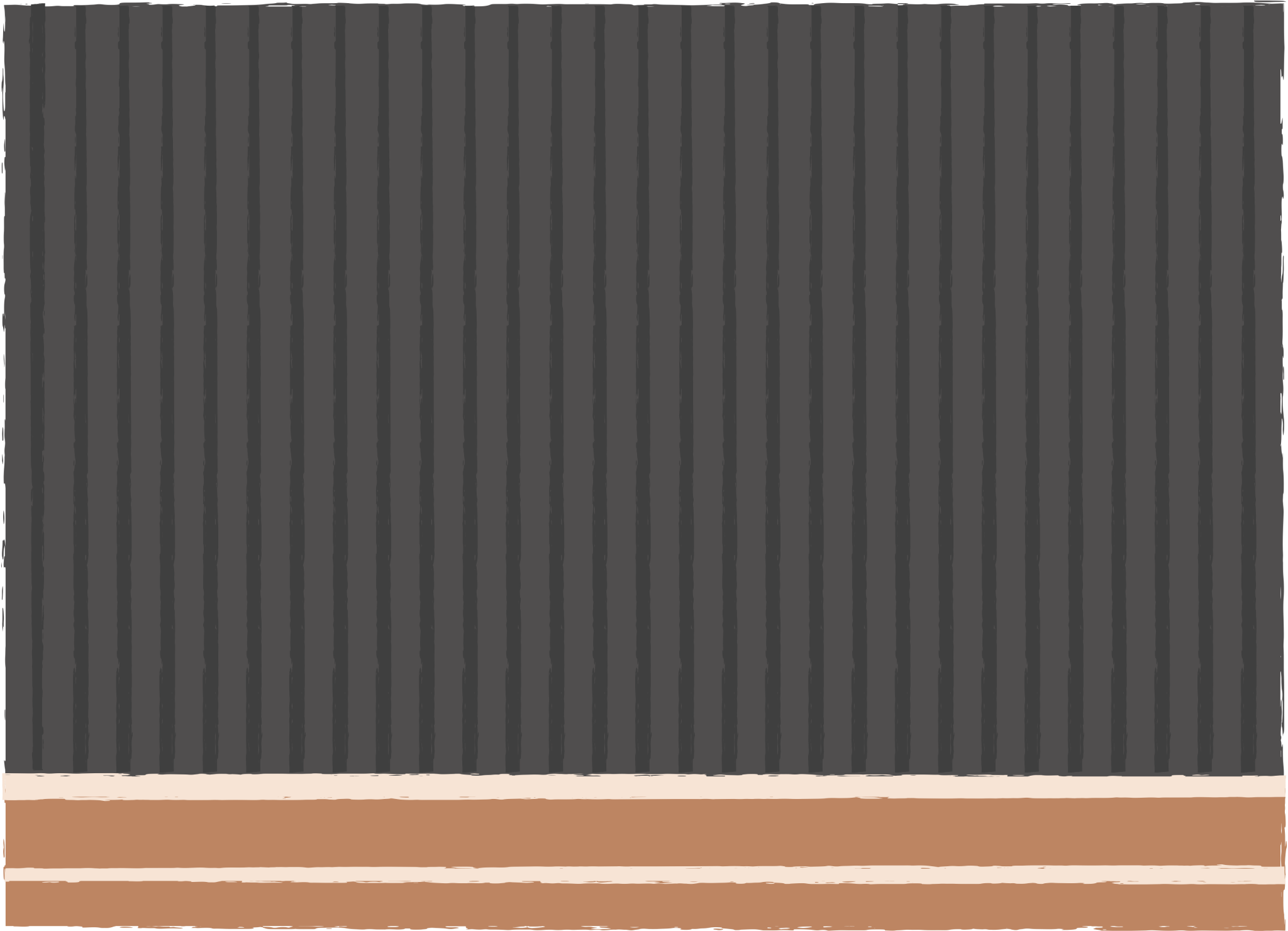 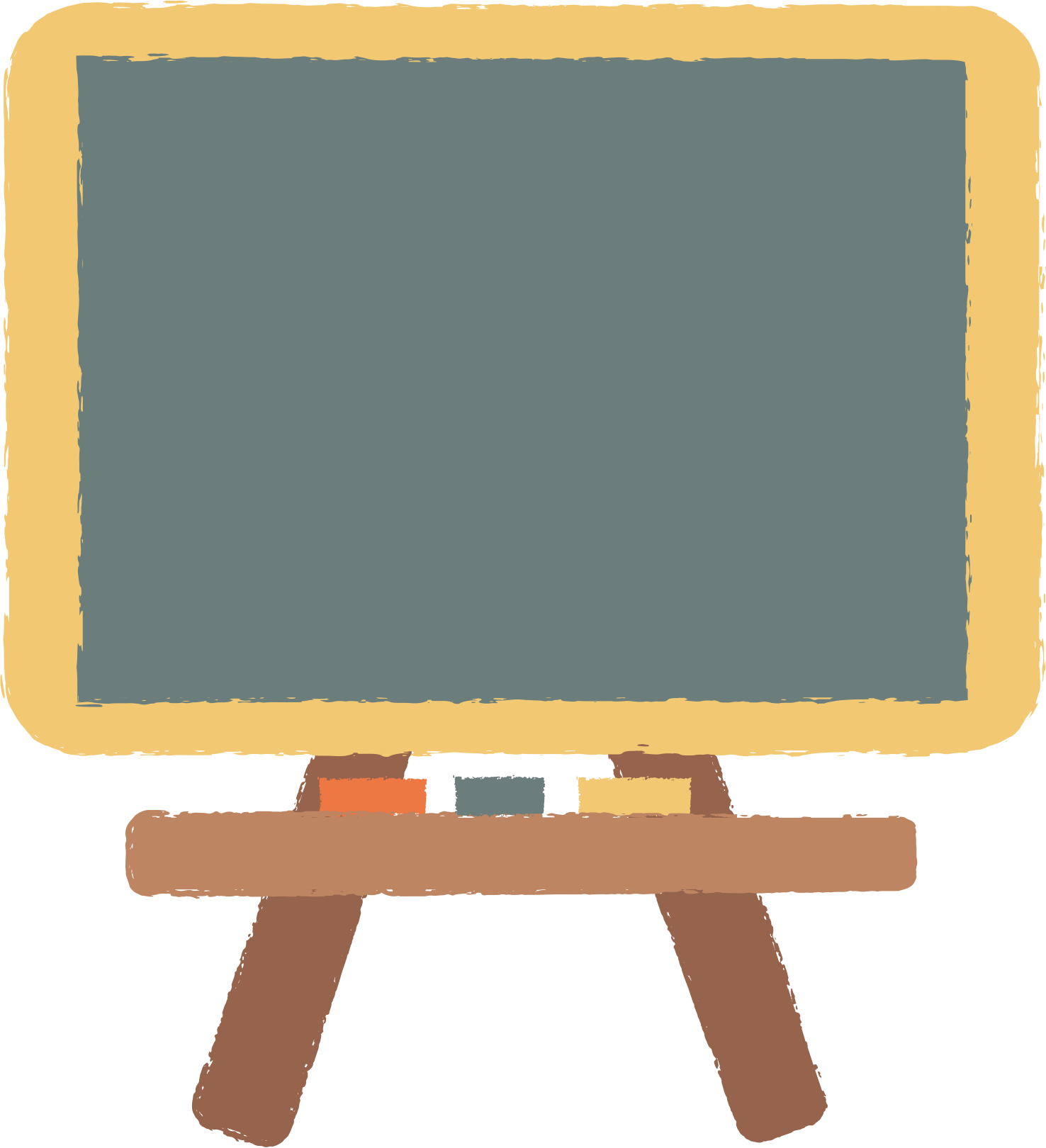 02
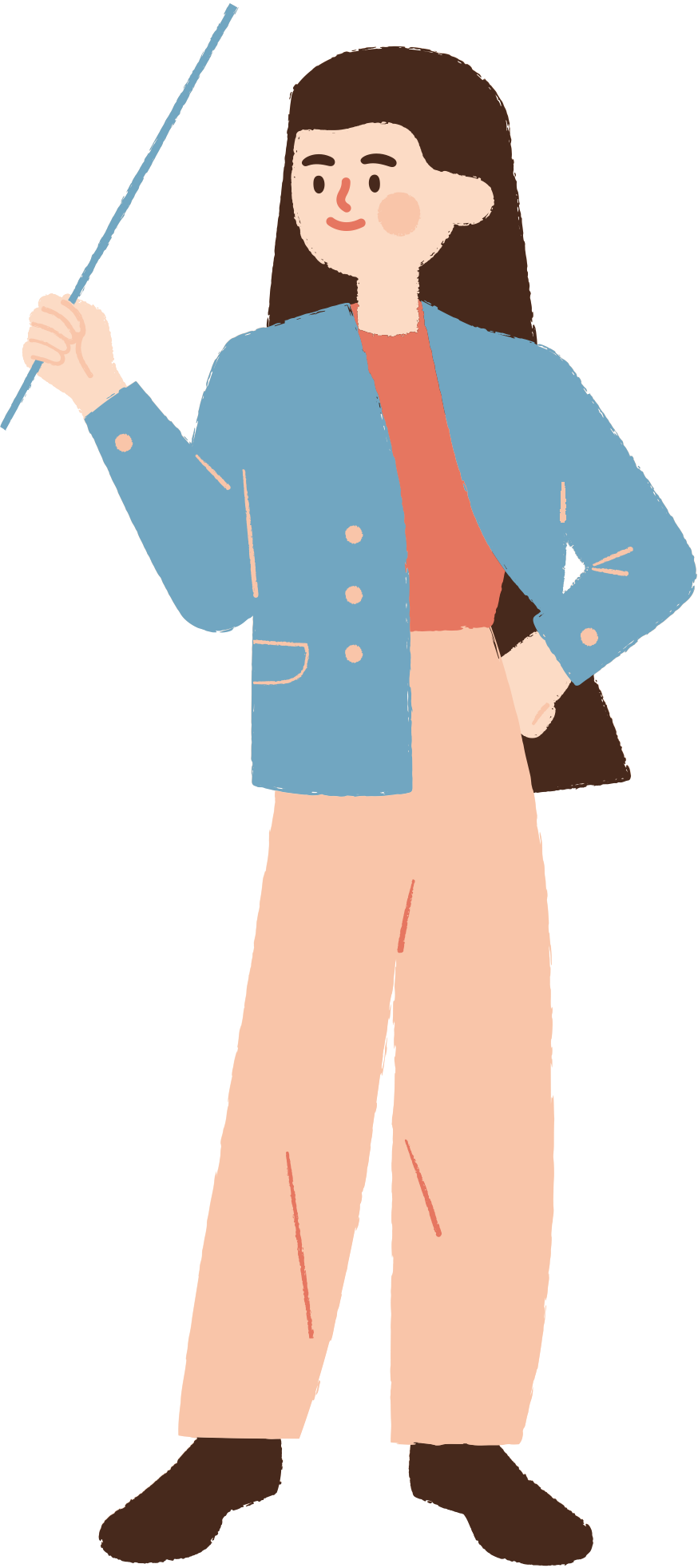 教學說明
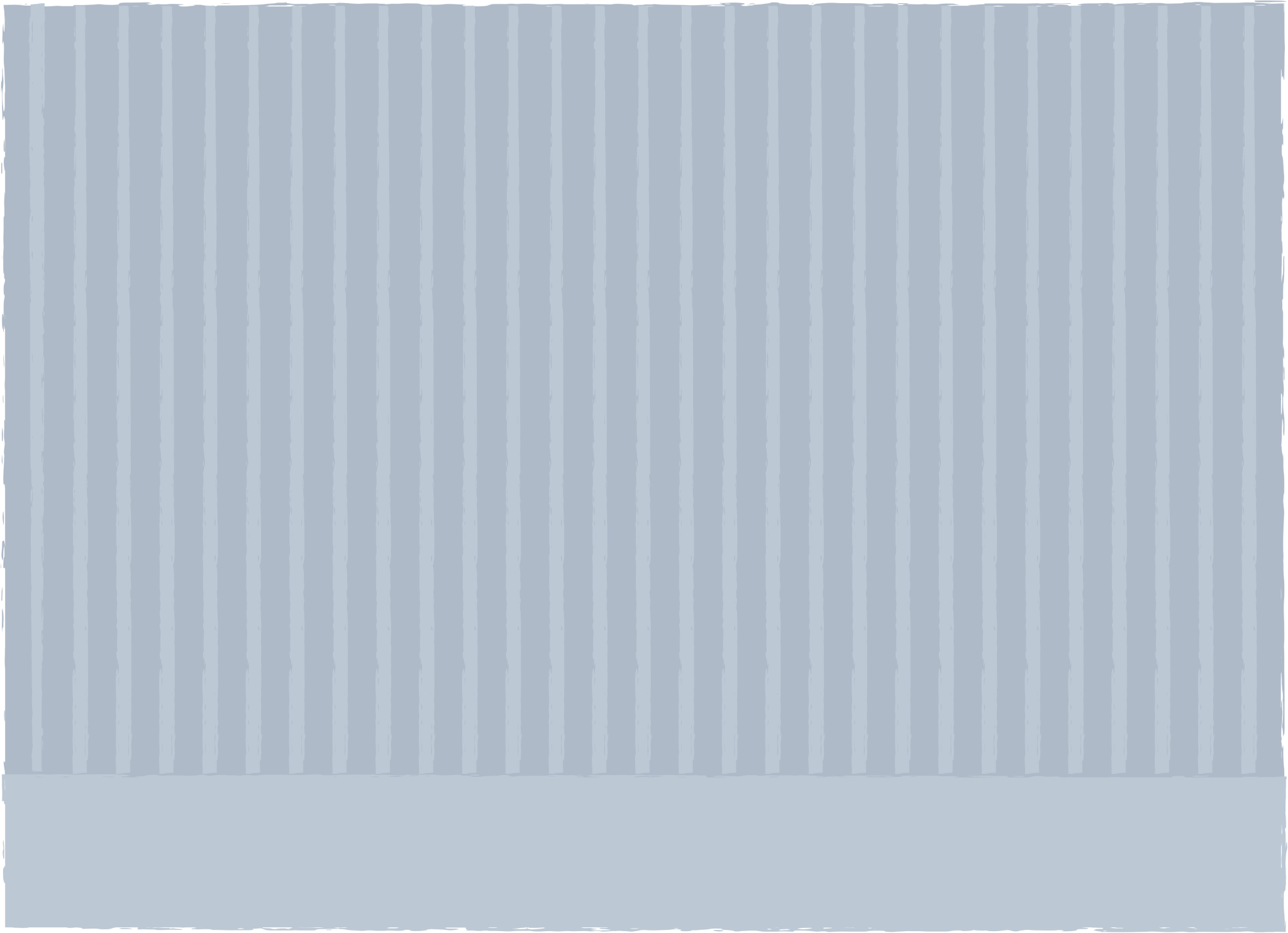 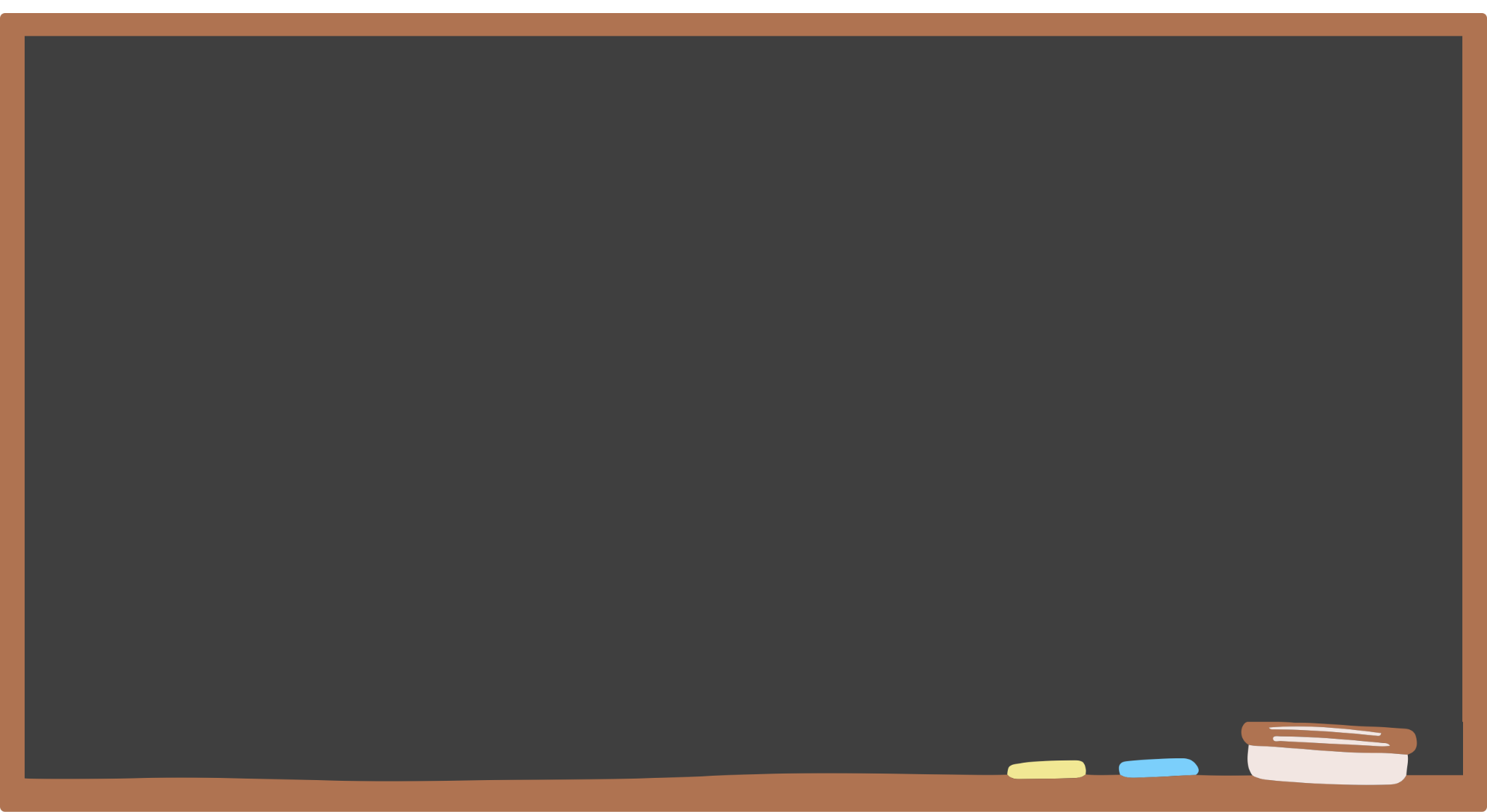 導師課授課方式說明2-1
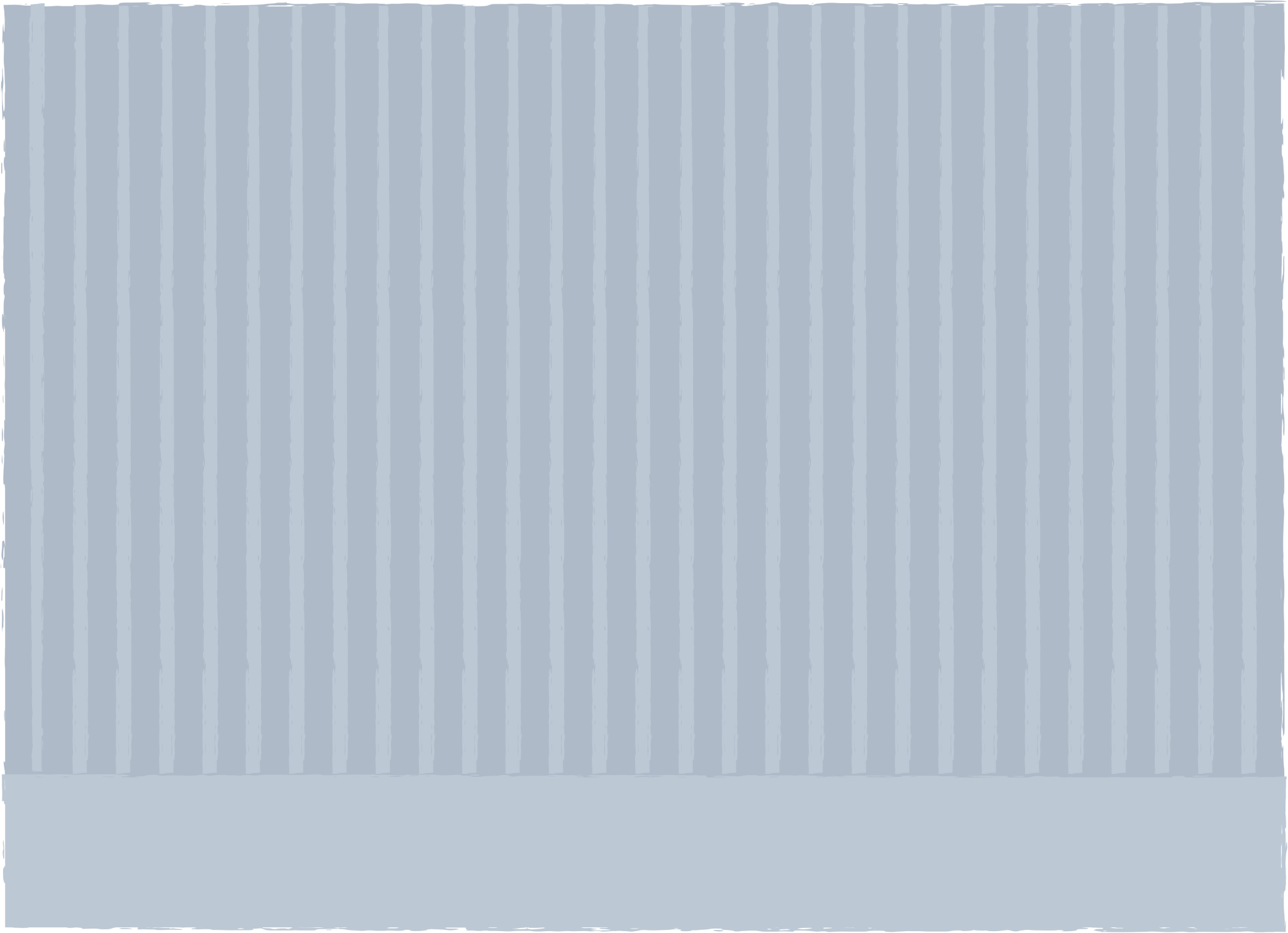 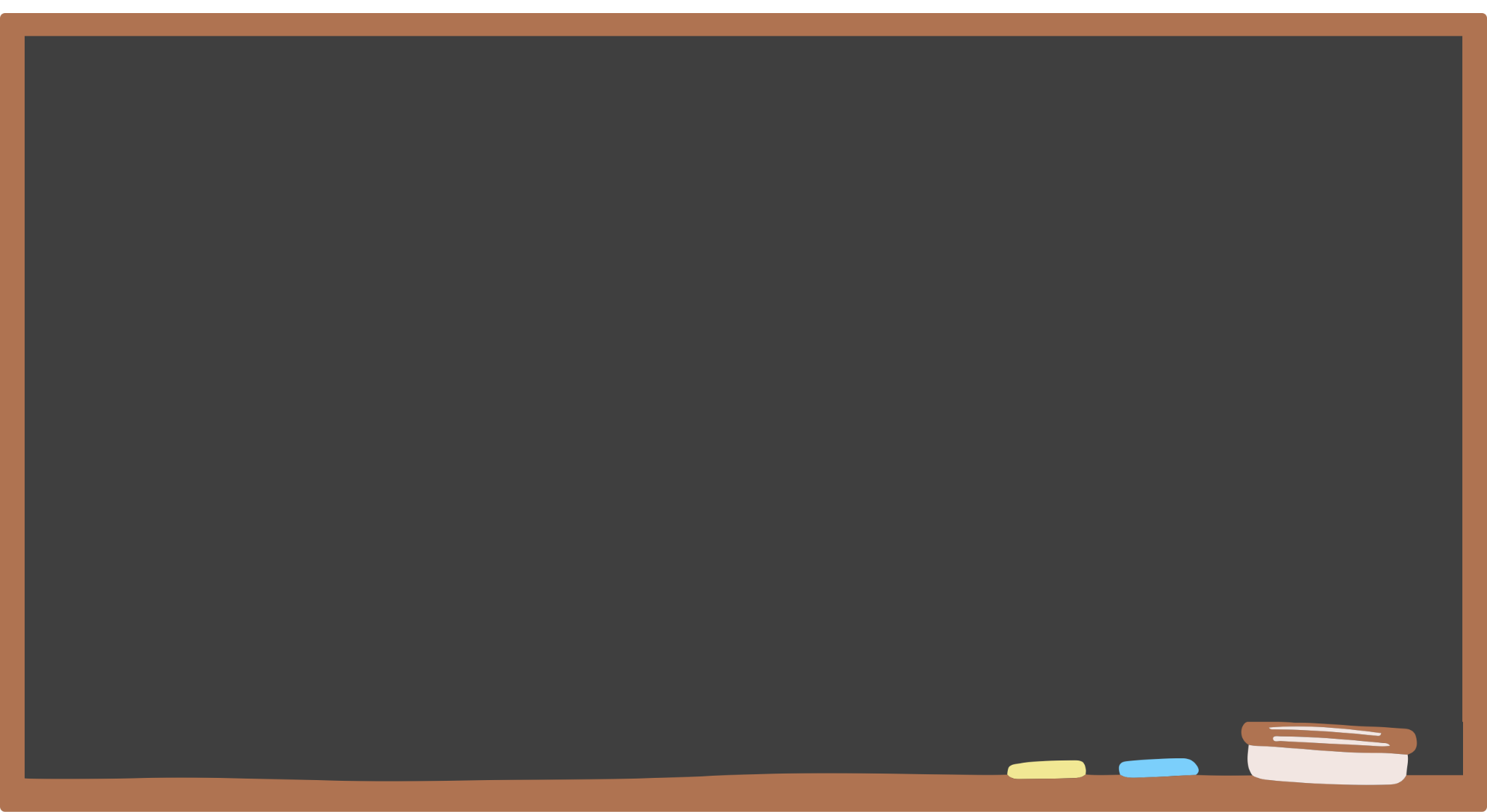 導師課授課方式說明2-2
1.作文部分會以在校完成為主(第一篇除外)
2.均一教育平台持續使用
3.新增讀報單與讀報教育網站的使用
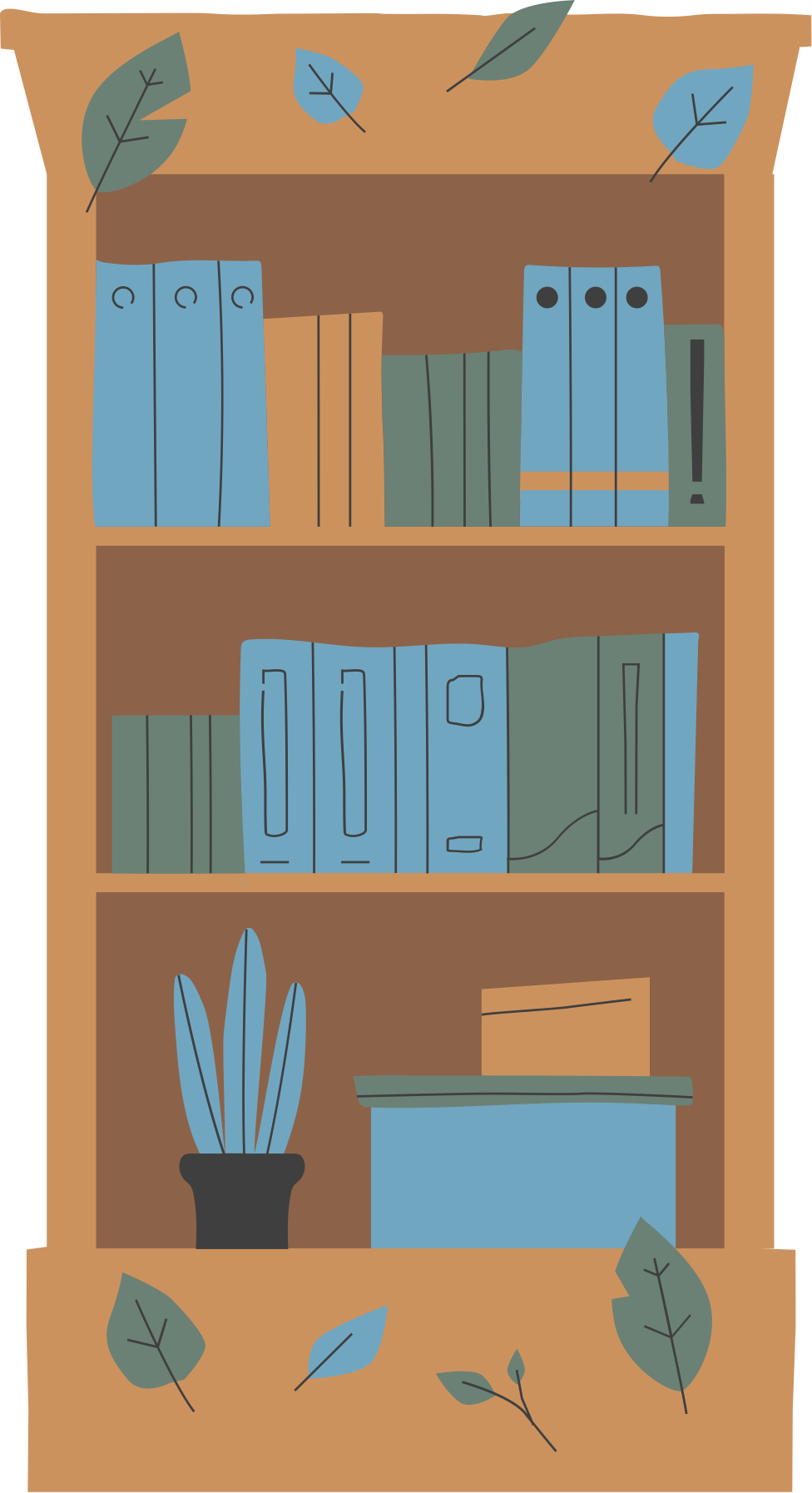 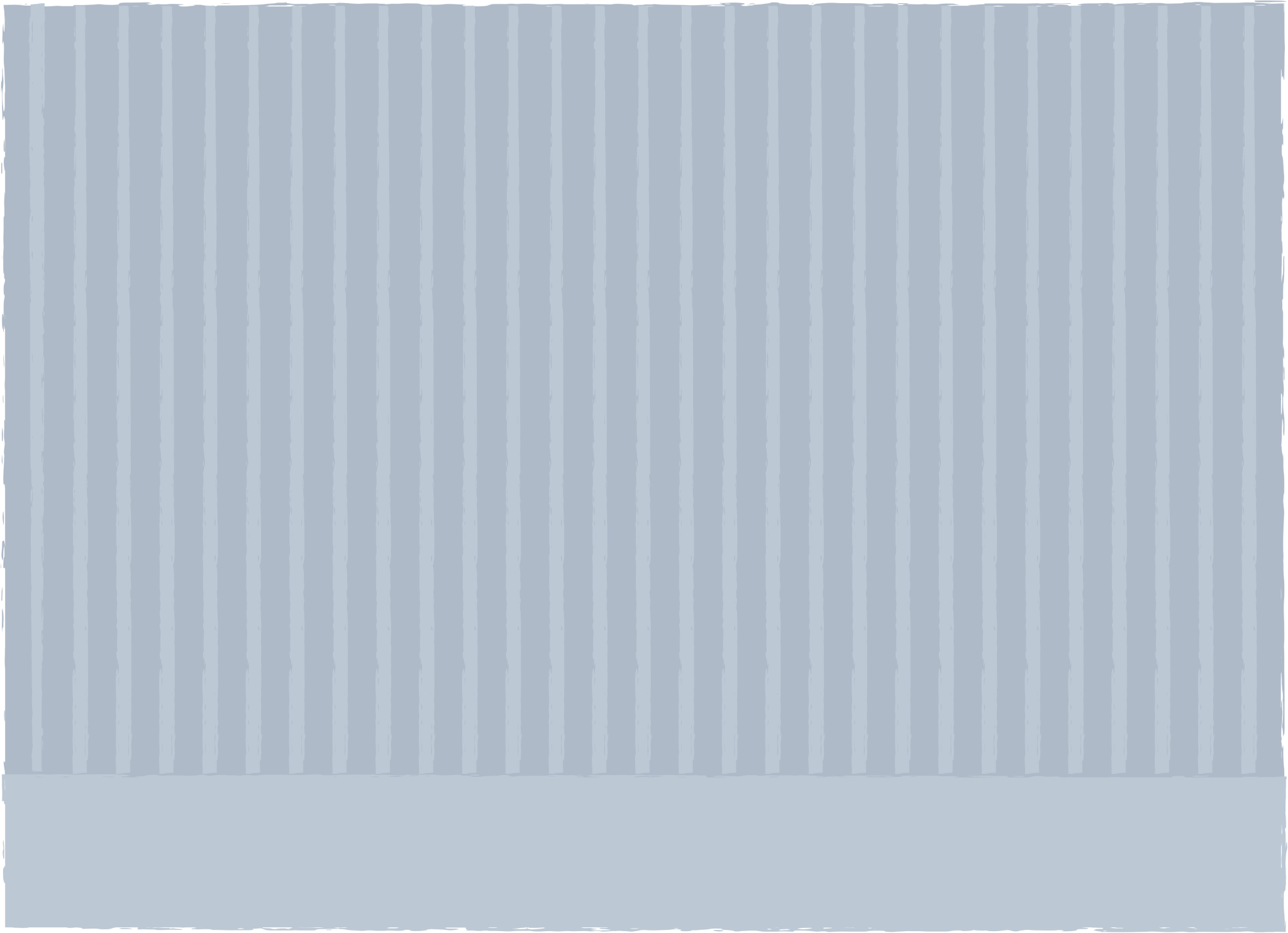 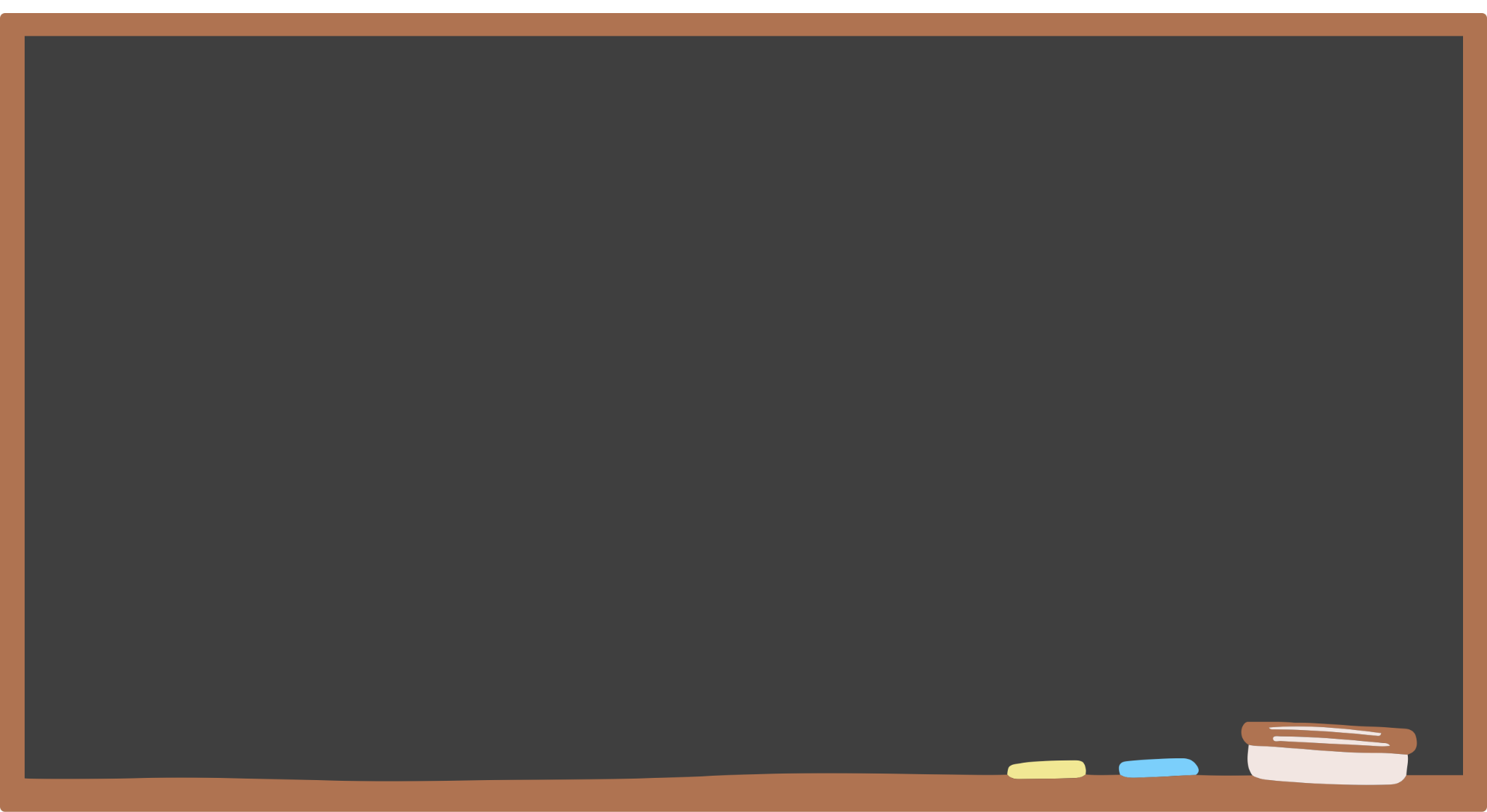 導師課成績計算說明
期中考與期末考40%
平時成績 60%
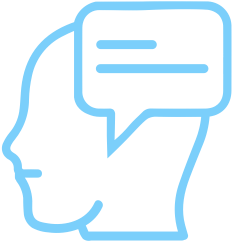 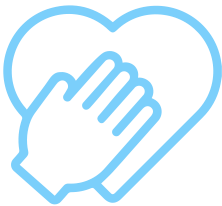 作業成績(50%)、
課堂表現(30%)、
態度(20%)
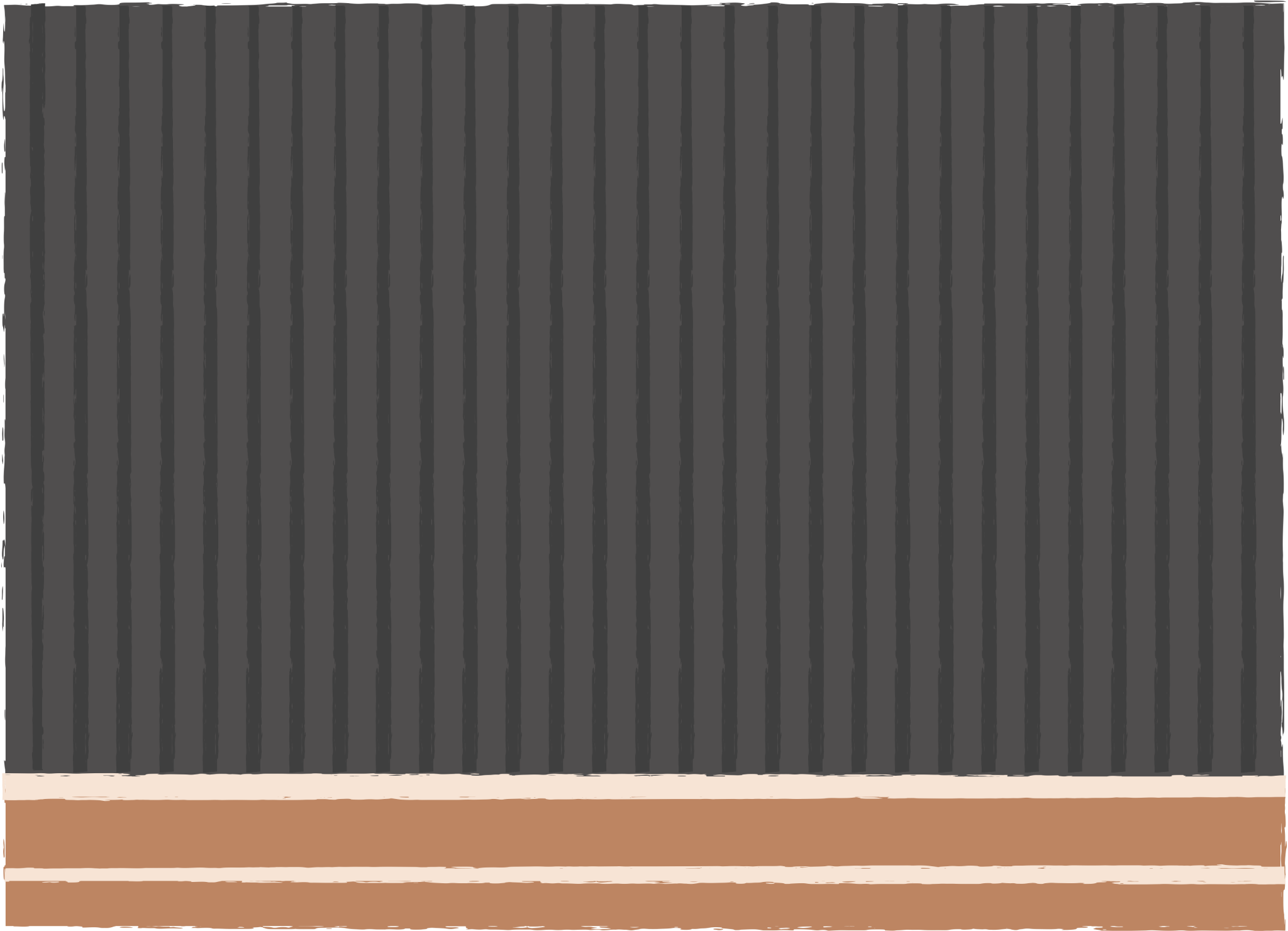 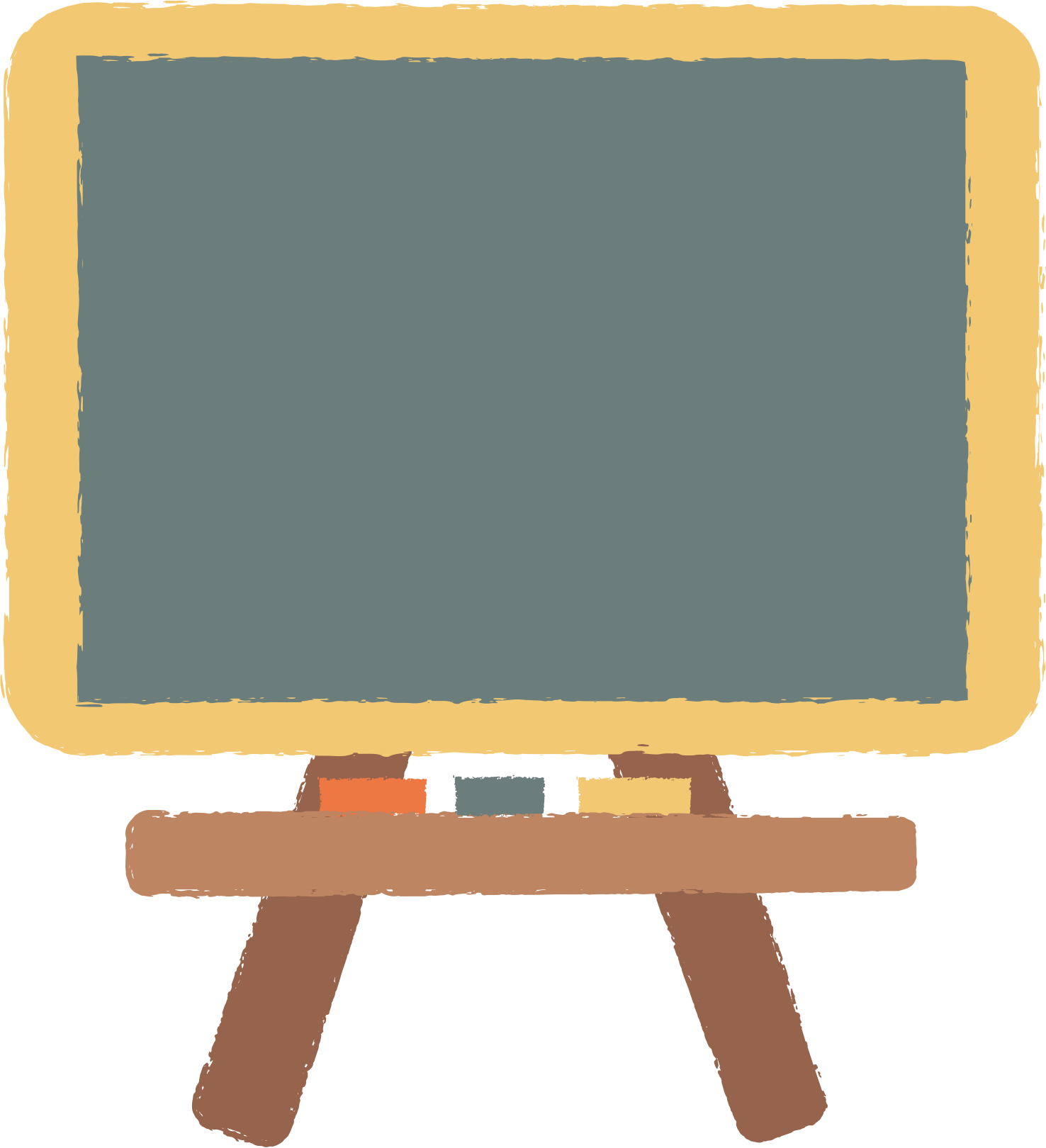 03
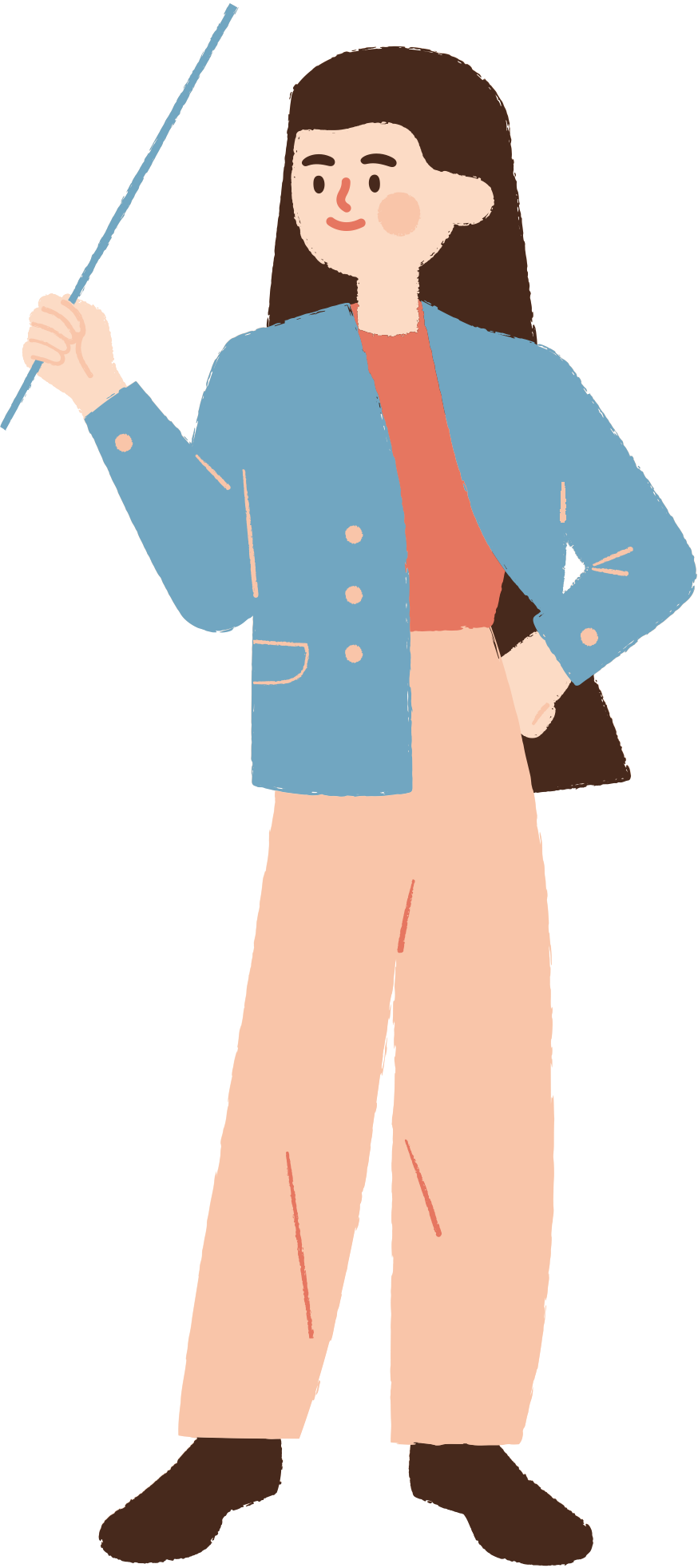 畢旅&畢業照
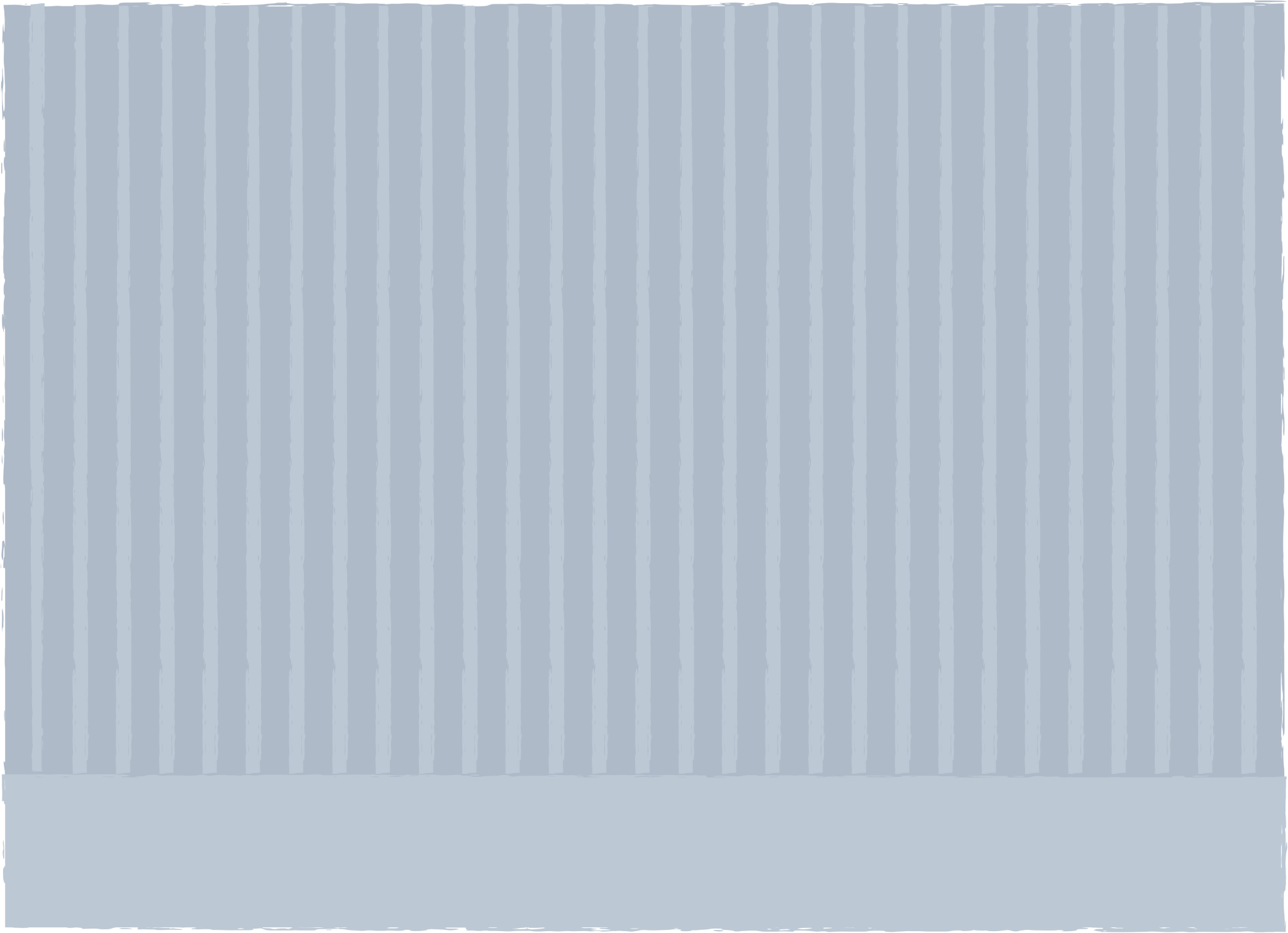 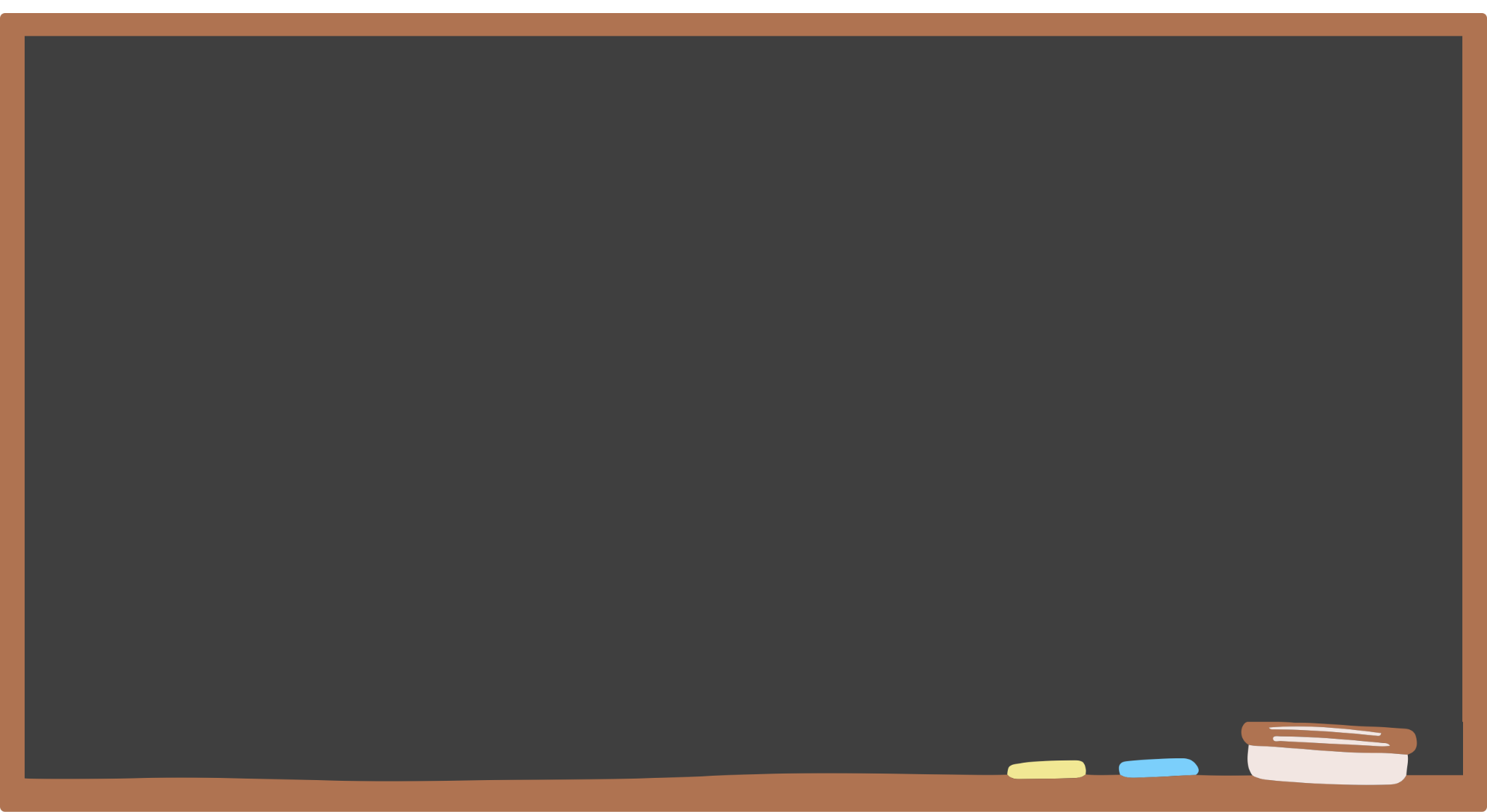 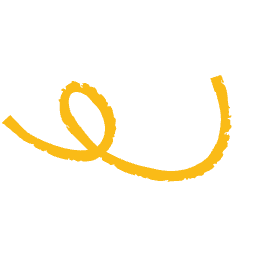 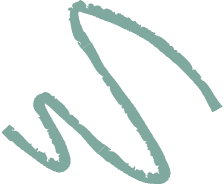 畢　　　旅
1.第一天：遊覽車＋臺中＆南投；
　第二天：臺南；
　第三天：高雄＋高鐵返回臺北。
2.分組部分會事先規劃
3.當天不遲到，行李剛剛好就好！ 
4.手機、相機等貴重物品須自行保管
5.帶適量金錢（約500-1000元），或是儲值成悠遊卡金
6.兩位隊輔+一位老師陪同
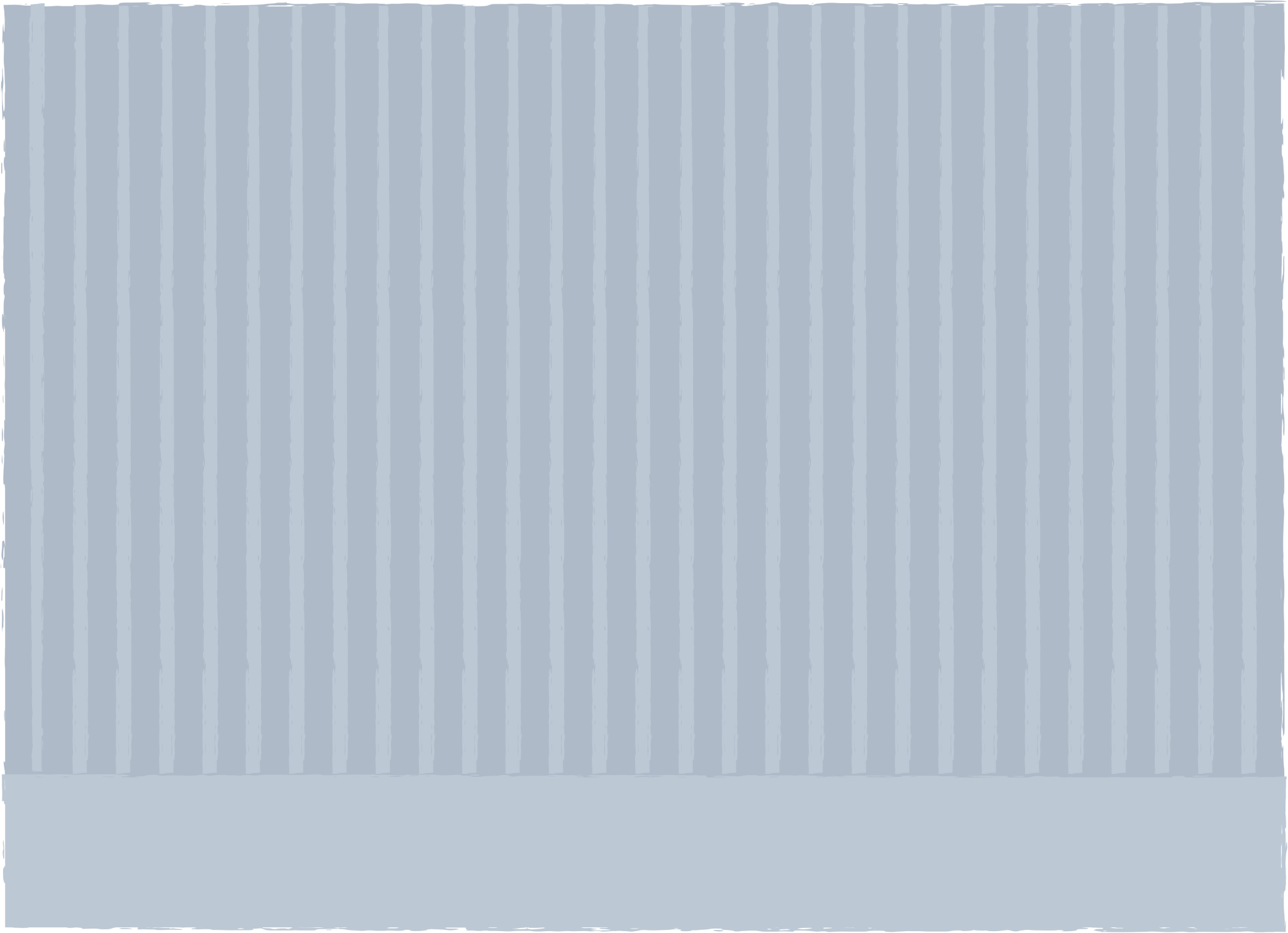 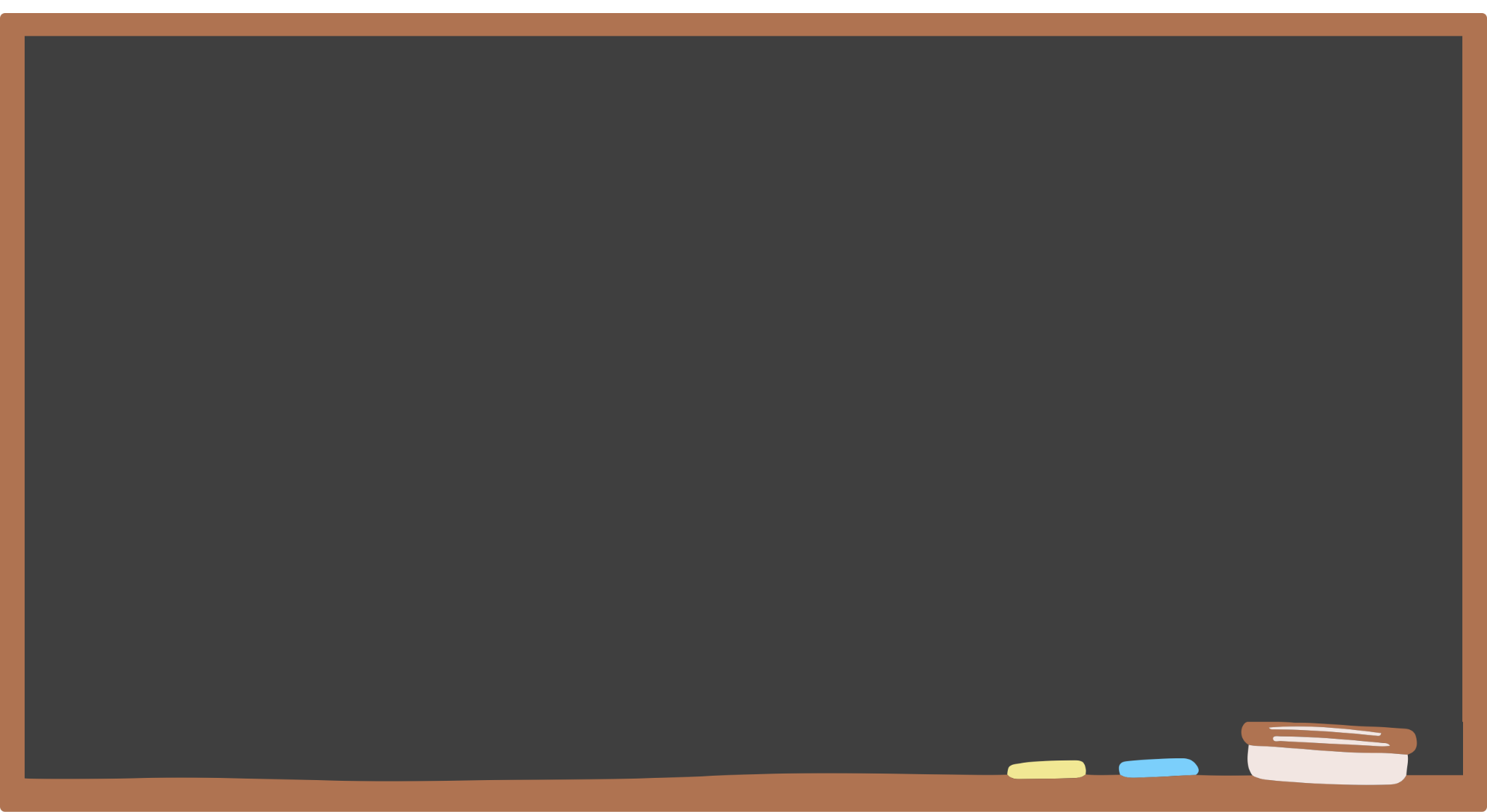 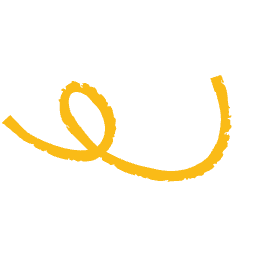 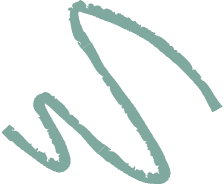 畢　　業　　照
1.拍攝順序：證件照沙龍照生活照
2.請注意聯絡簿中拍照前夕的提醒，協助孩子確認穿著及髮型
3.至少在一週前修剪頭髮較佳
4.過程說明、討論拍攝風格、分組練習擺拍等會在事前完工
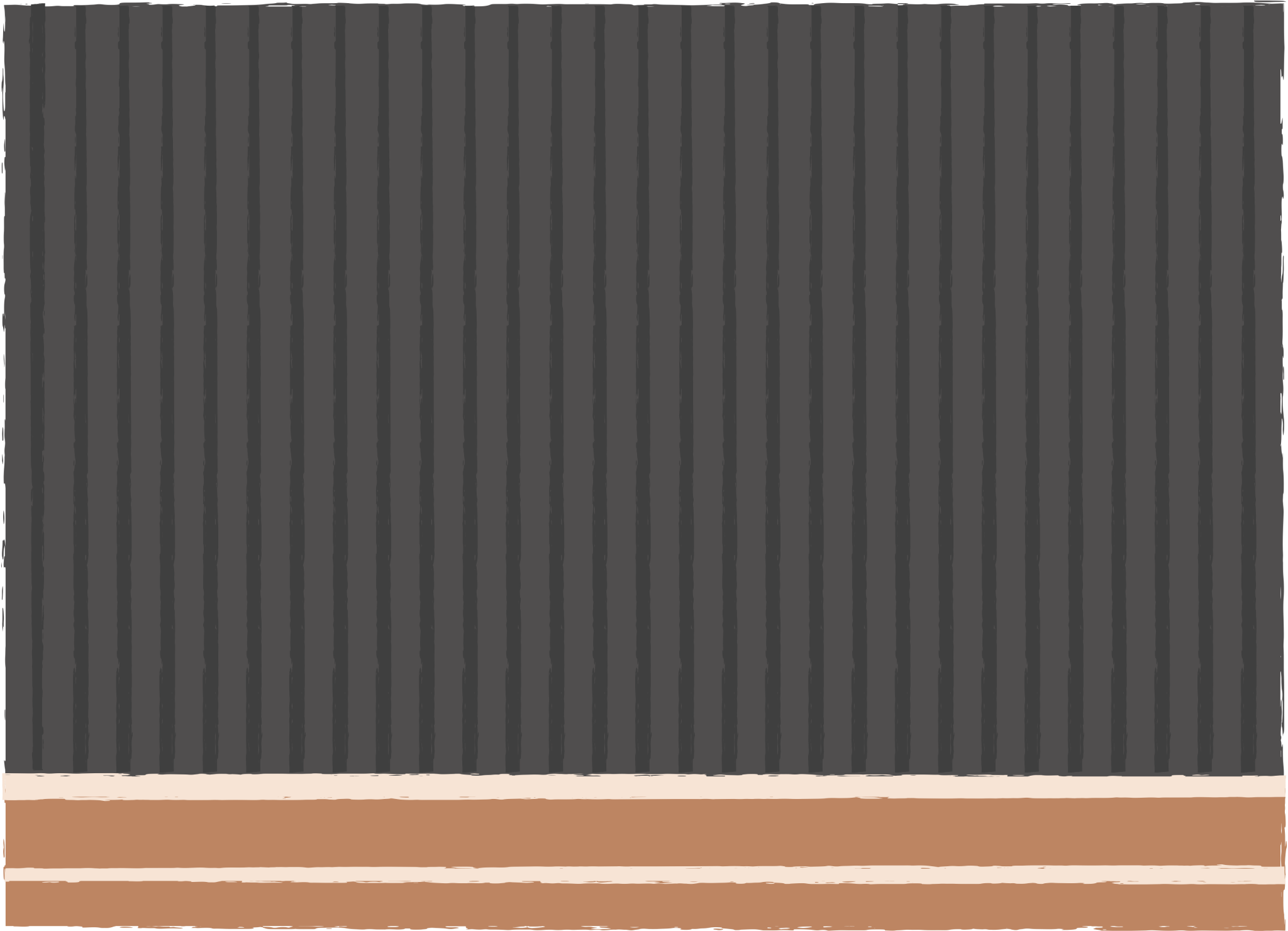 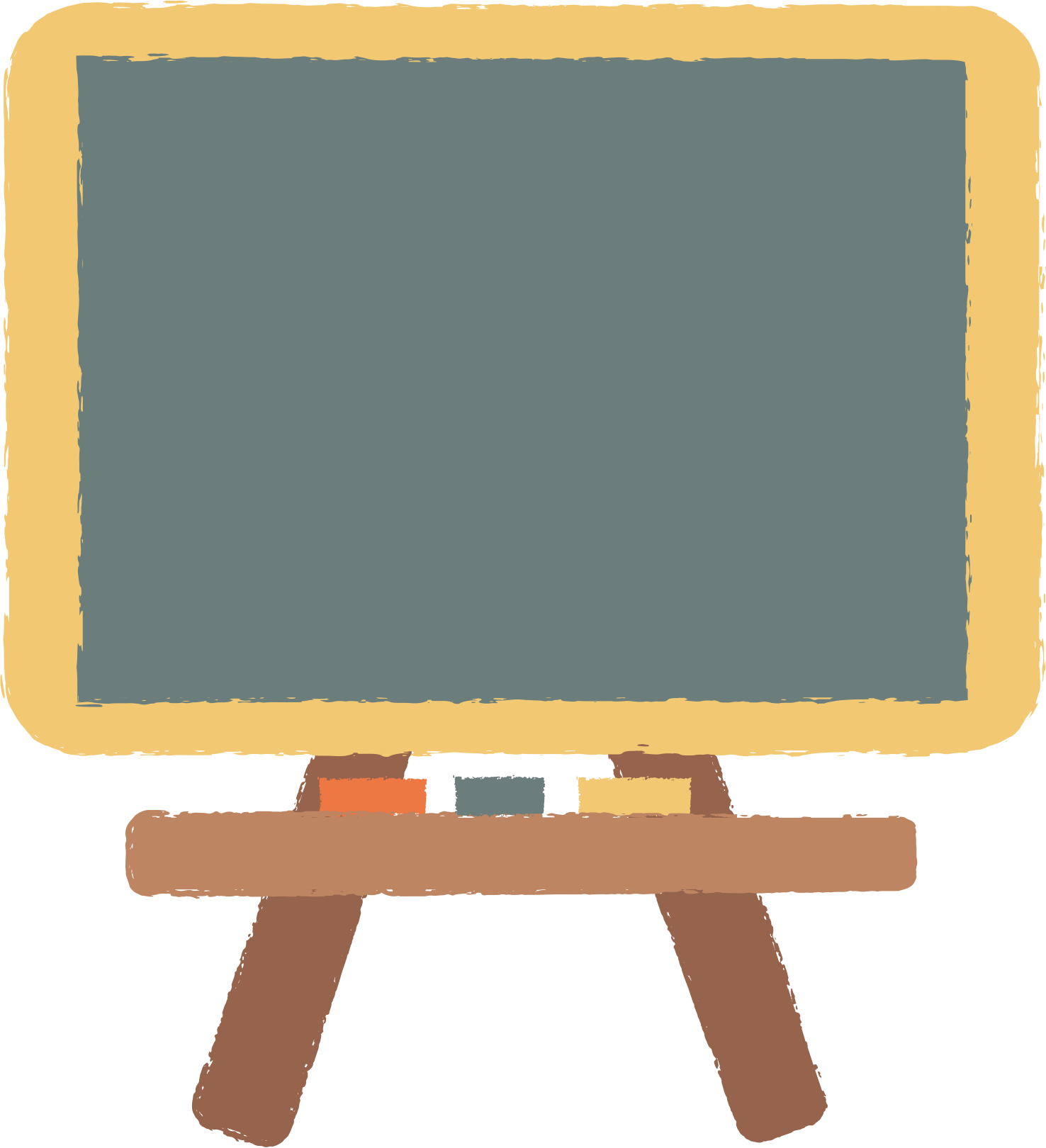 04
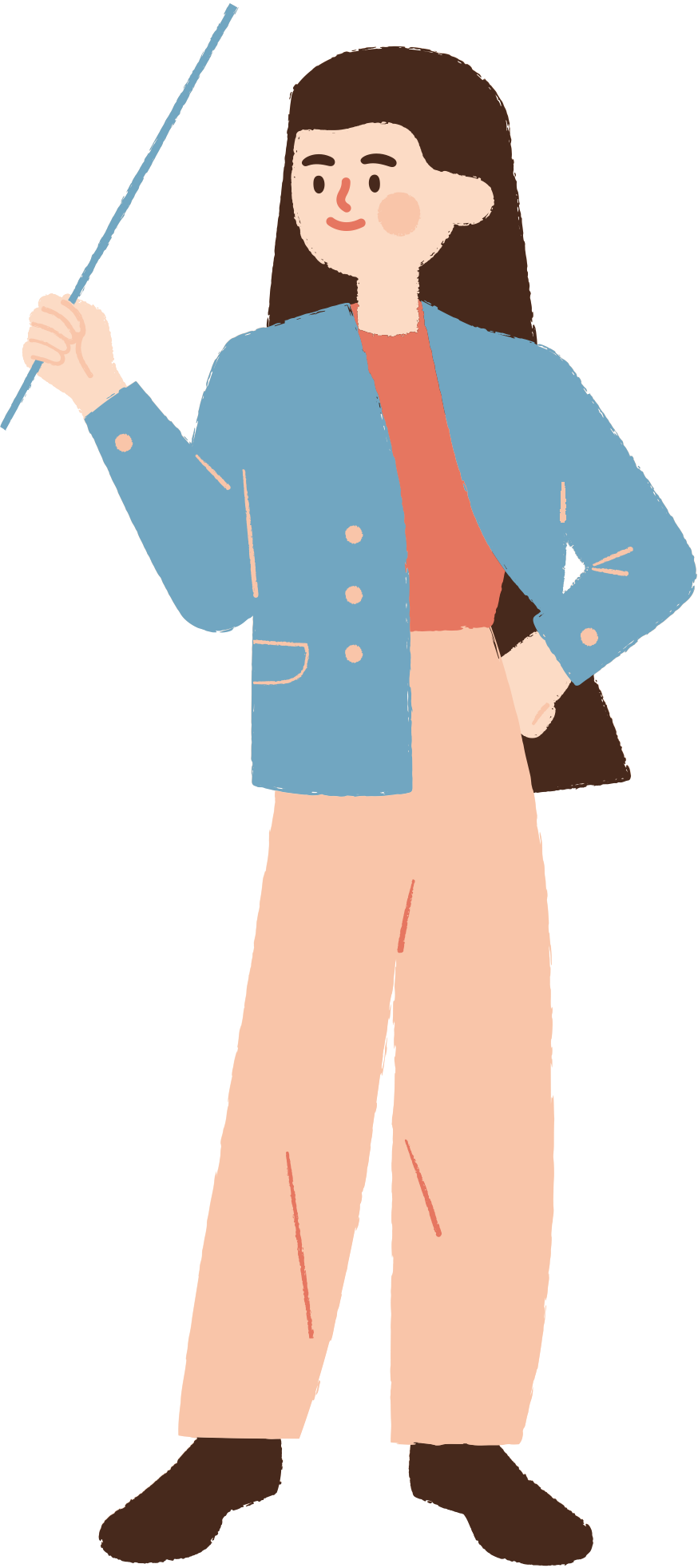 謝老師小叮嚀
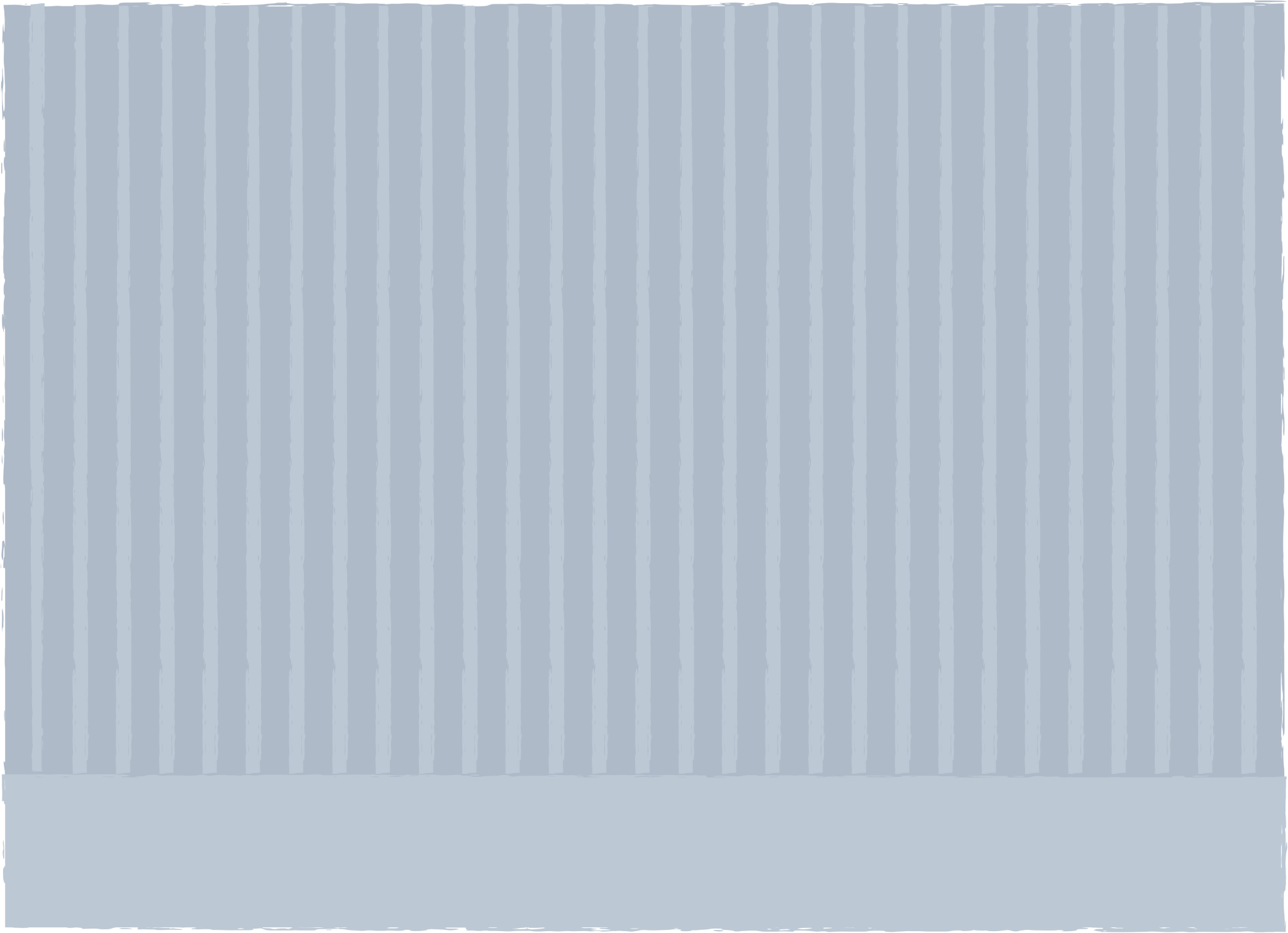 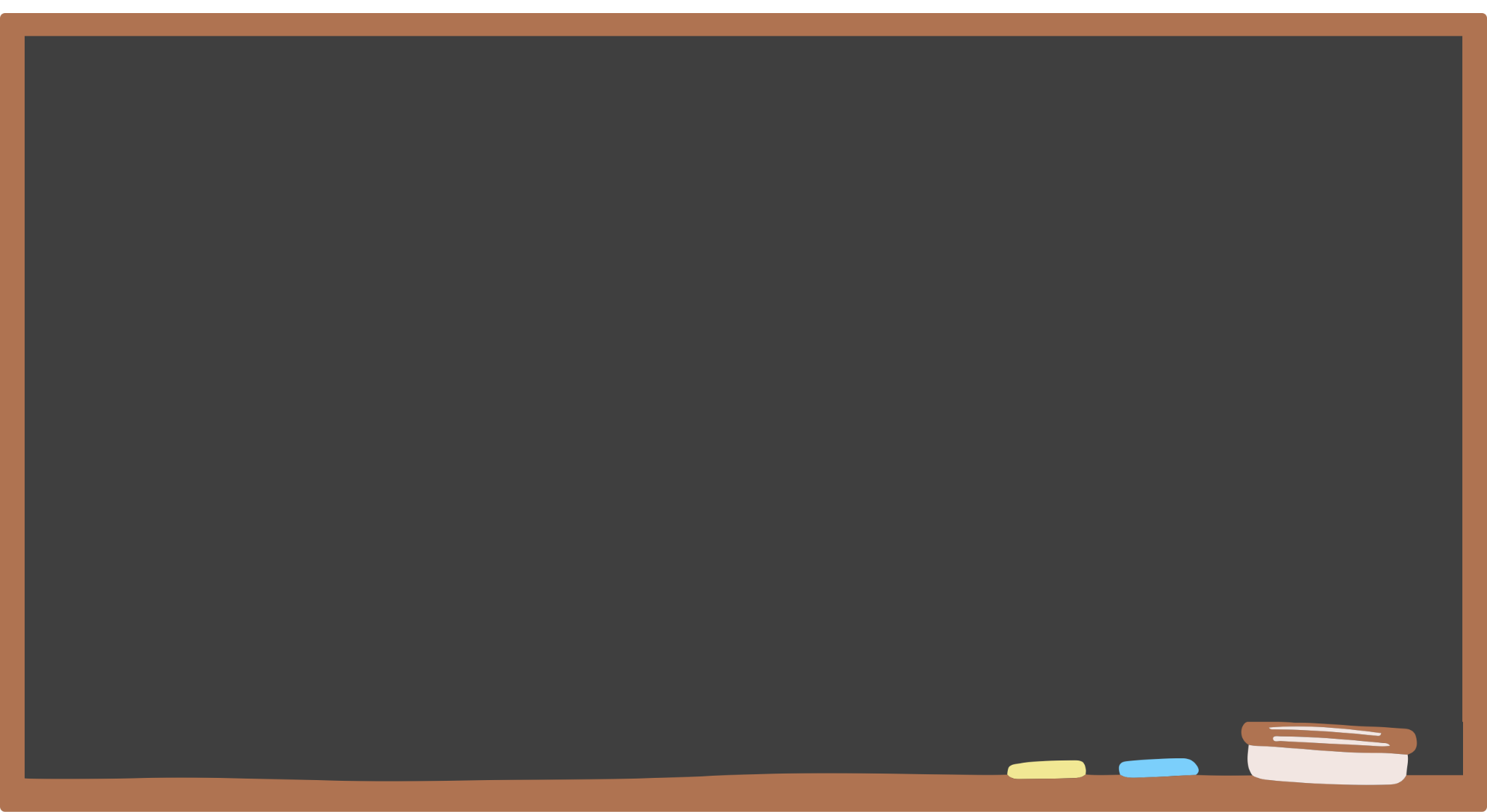 再麻煩各位家長了！
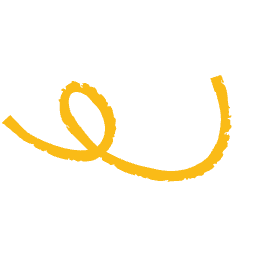 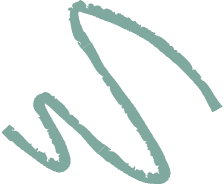 1. 上學時間為7:30-7:50，請讓孩子準時上學；如需請假請告知。
2.要帶早餐就要記得吃，其他時間儘量減少讓孩子攜帶零食。
3.文具夠用就好，學用品貼上名字很好，書包輕點會更好！ 
4.請提醒孩子減少攜帶貴重或珍稀物品到校，遇到狀況也請及早反應。
5.各項繳費單請依時限繳納，須上網填報之活動請務必依時完成
6.孩子的問題請鼓勵孩子自行找尋解答，經過掙扎後更有收穫。
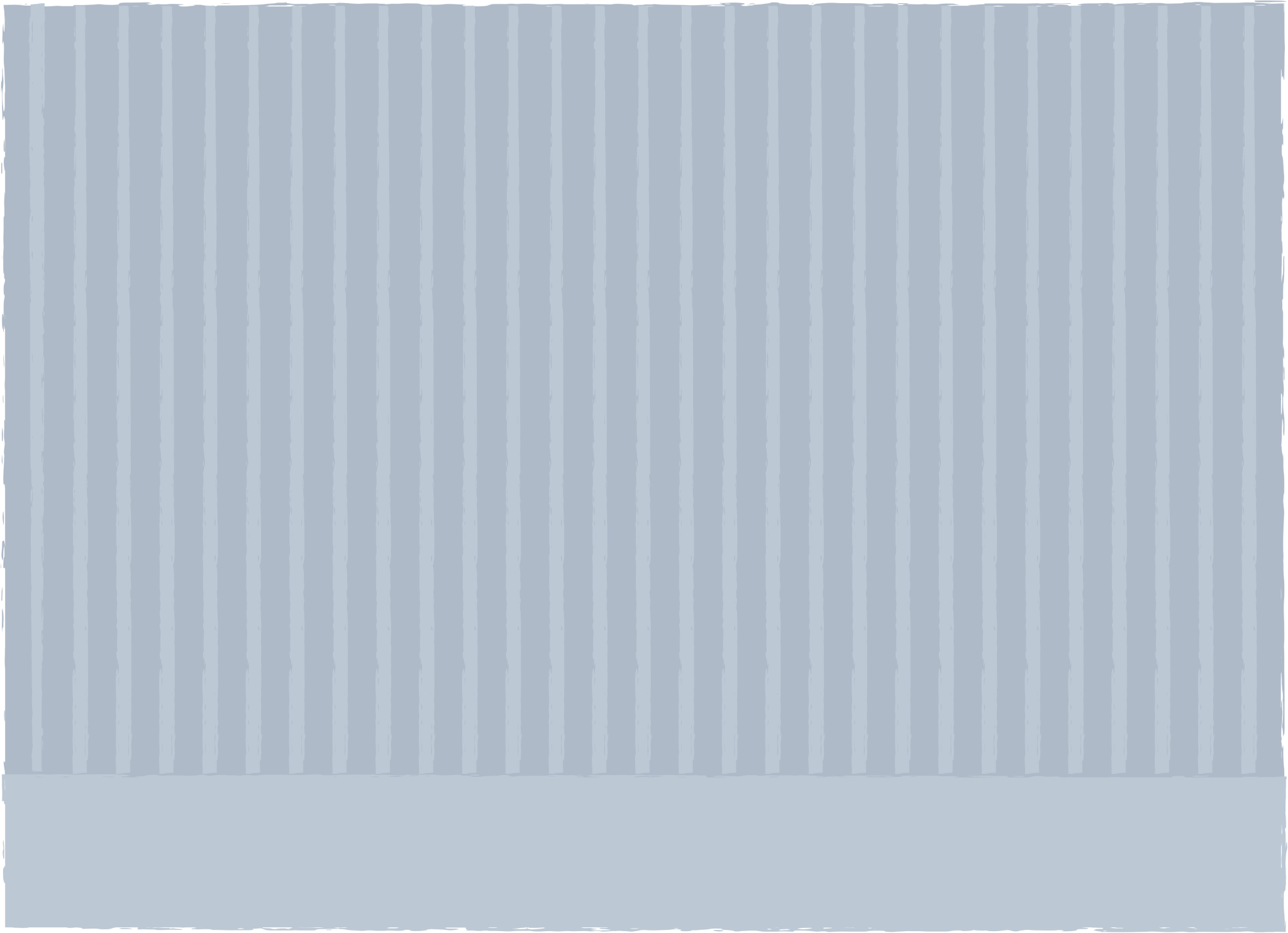 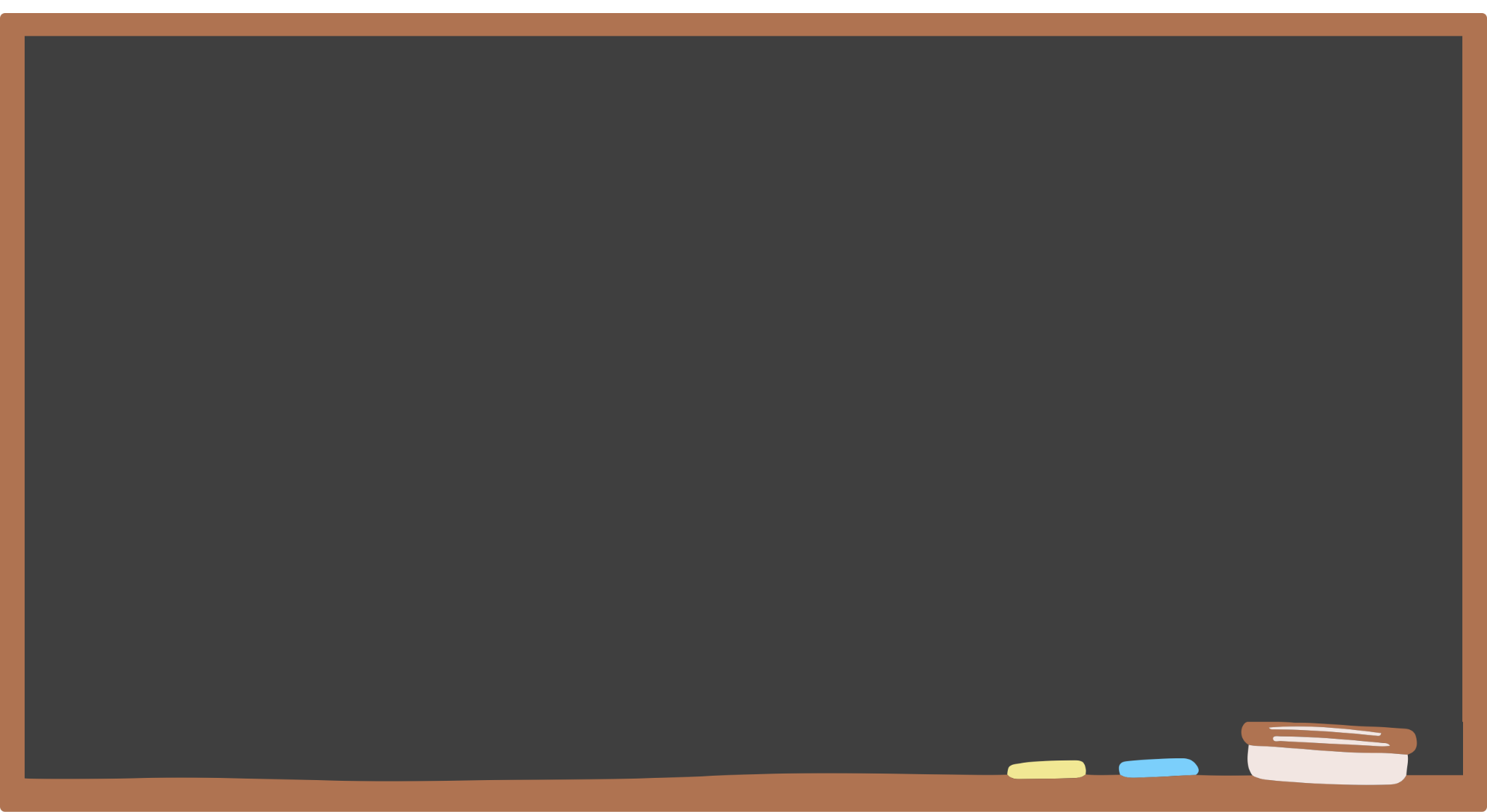 摘星樓及教室
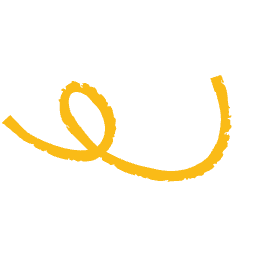 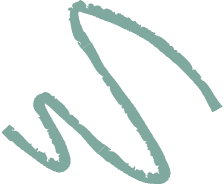 1.目前本棟廁所整修中，預計9月底陸續開放。故現在需要移動到其他棟
    上廁所，會多提醒孩子
2.教室中有螞蟻、老鼠及蟑螂，已請總務處協助，故食物少一點為佳
3.天花板之漏水及白華狀況，會定期請總務處協助；下方亦無學生座位
4.走廊柱子上住有蝙蝠，環境會請學生定期整理。
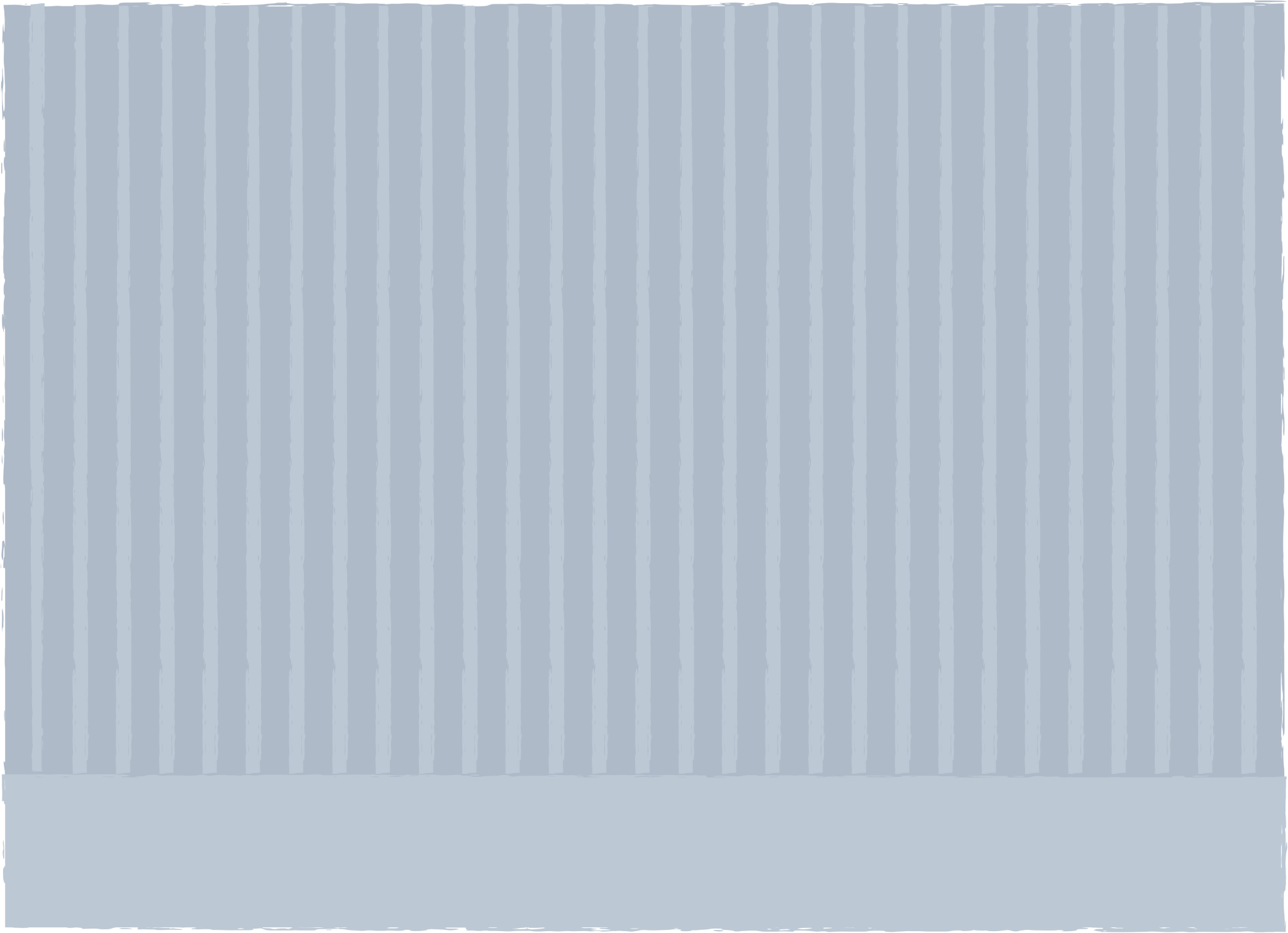 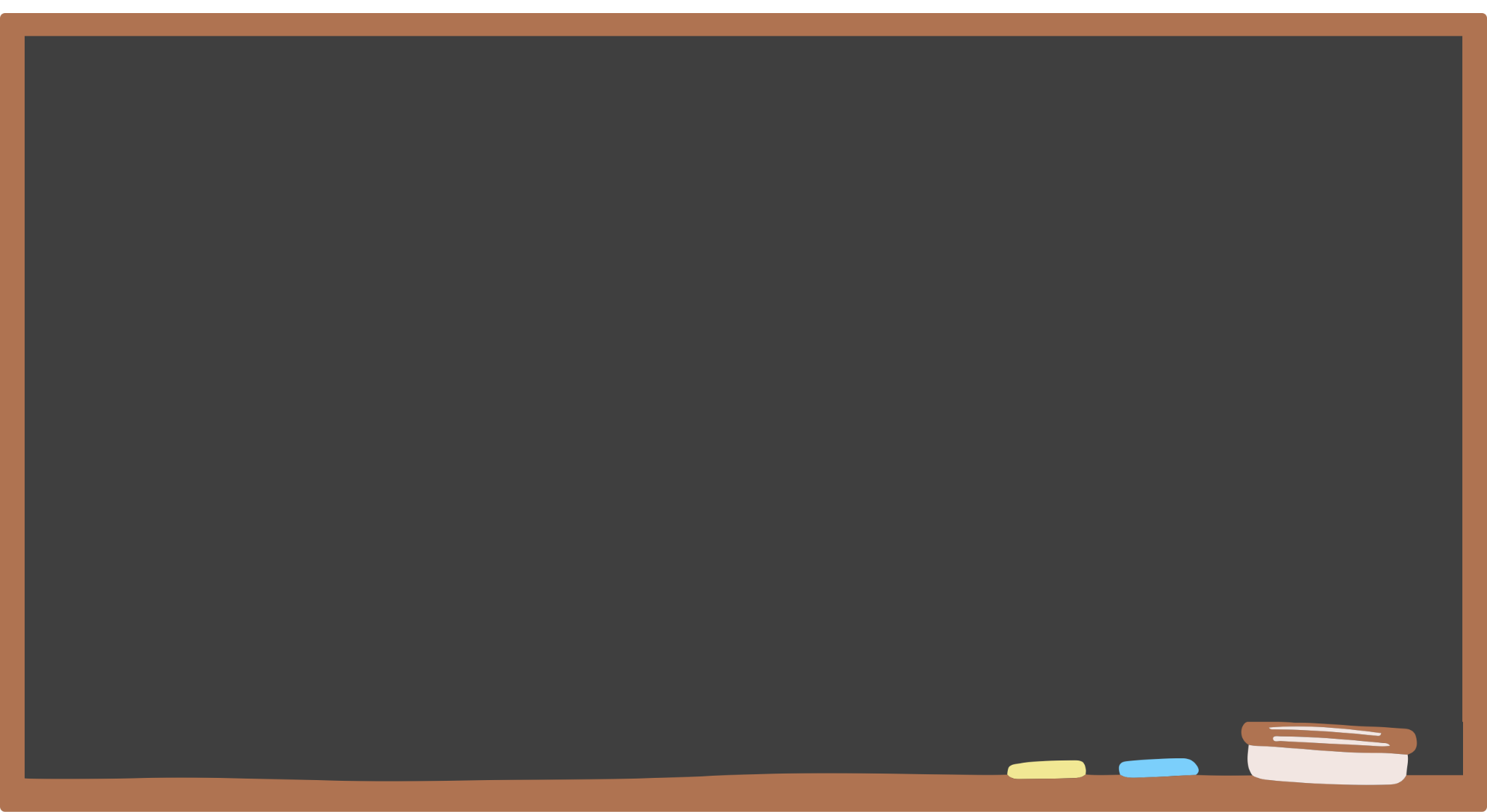 01
班級電話與聯絡簿
分機：604
聯絡導師
02
EMAIL：wanyun0916@gmail.com
03
手機:0958-337-185&line
平日晚上9點後較難應答
請改用聯絡簿聯繫

上班時間的回覆狀況將視時間而定
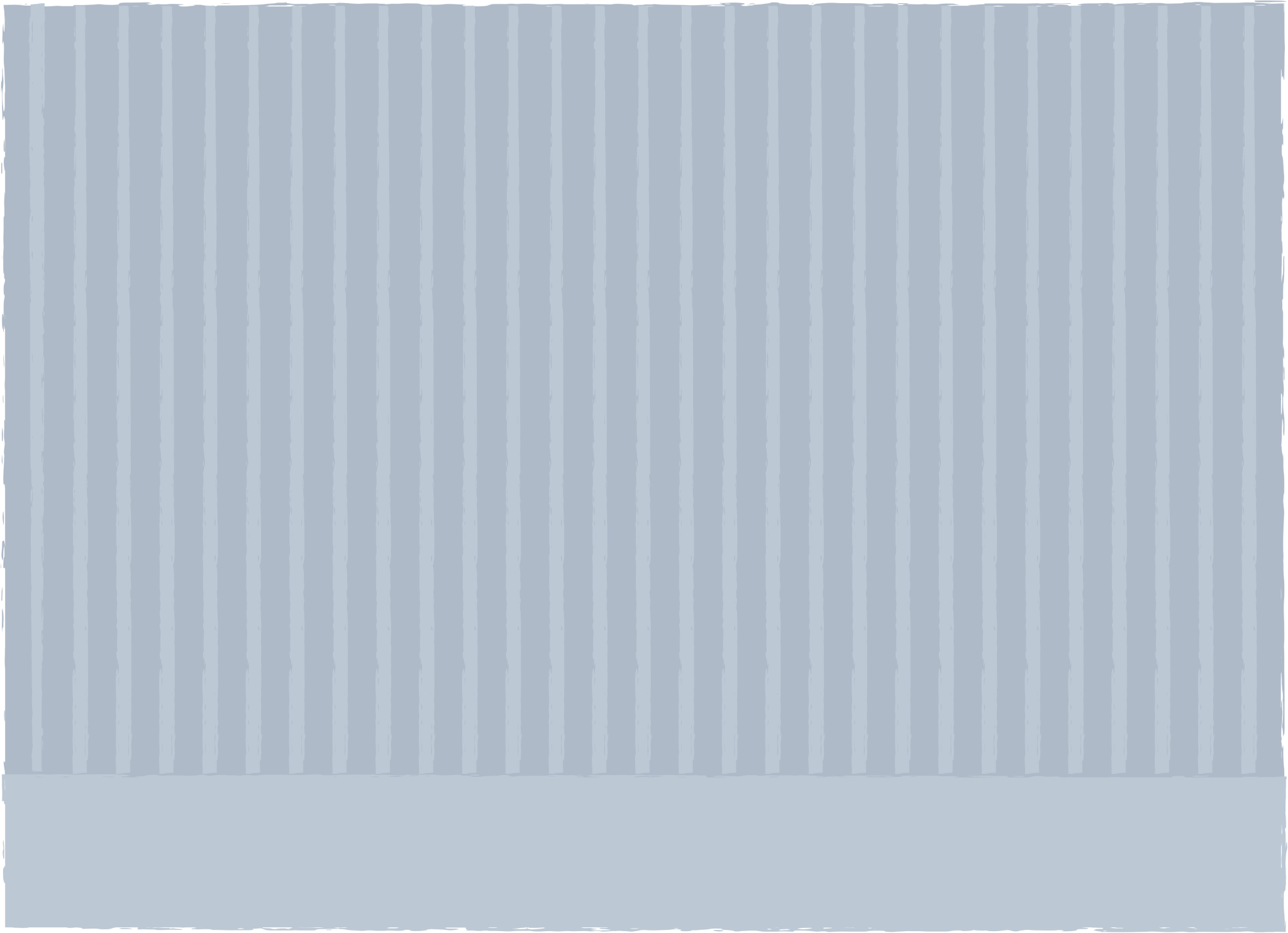 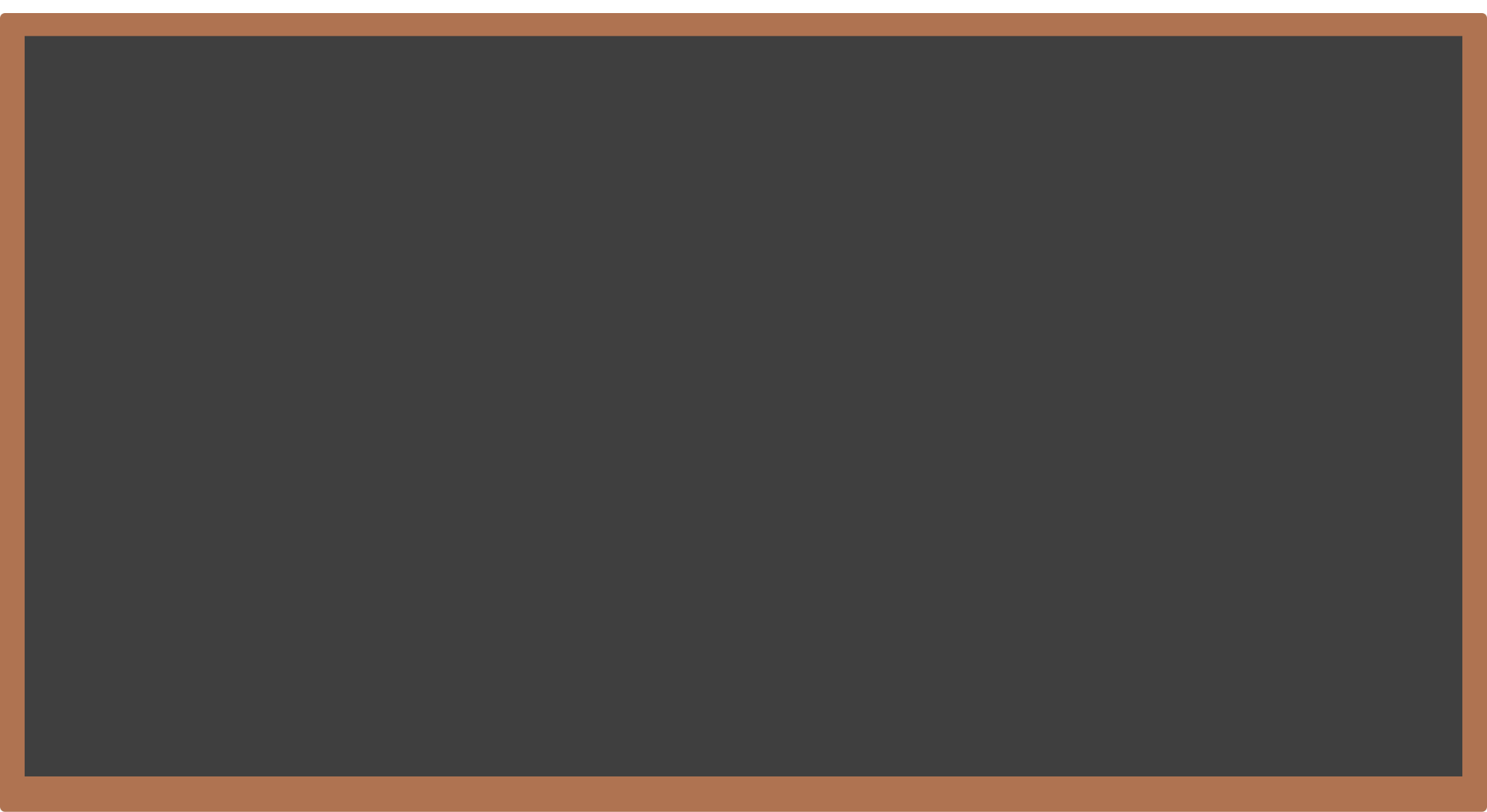 Thank
you!
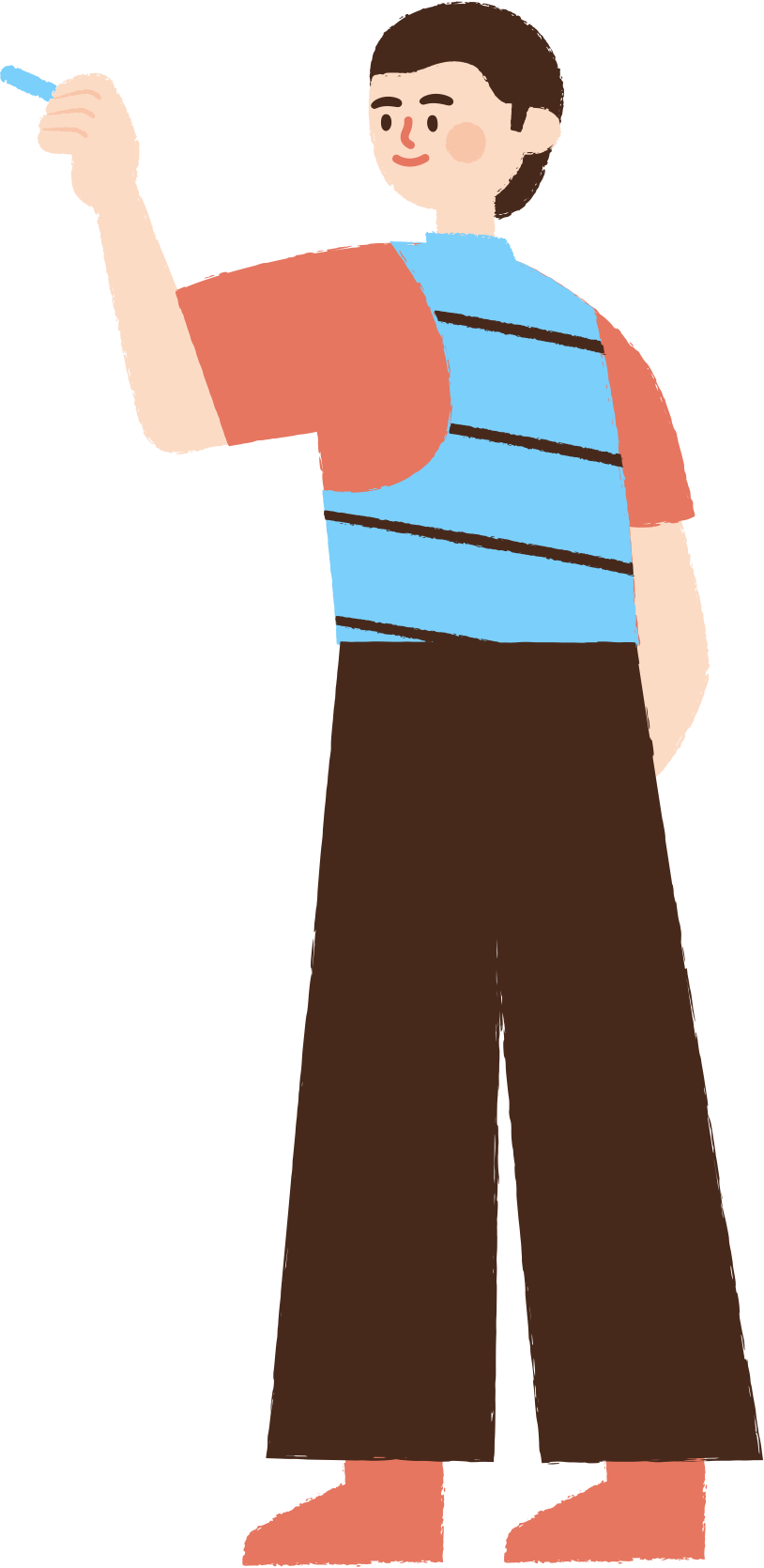 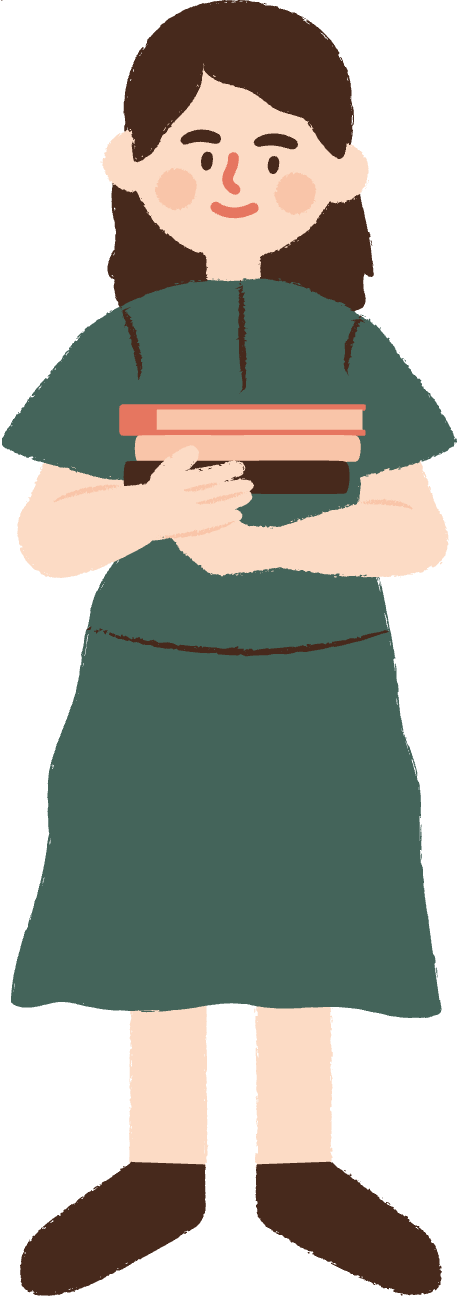 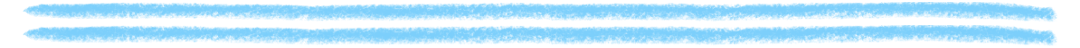 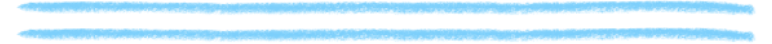